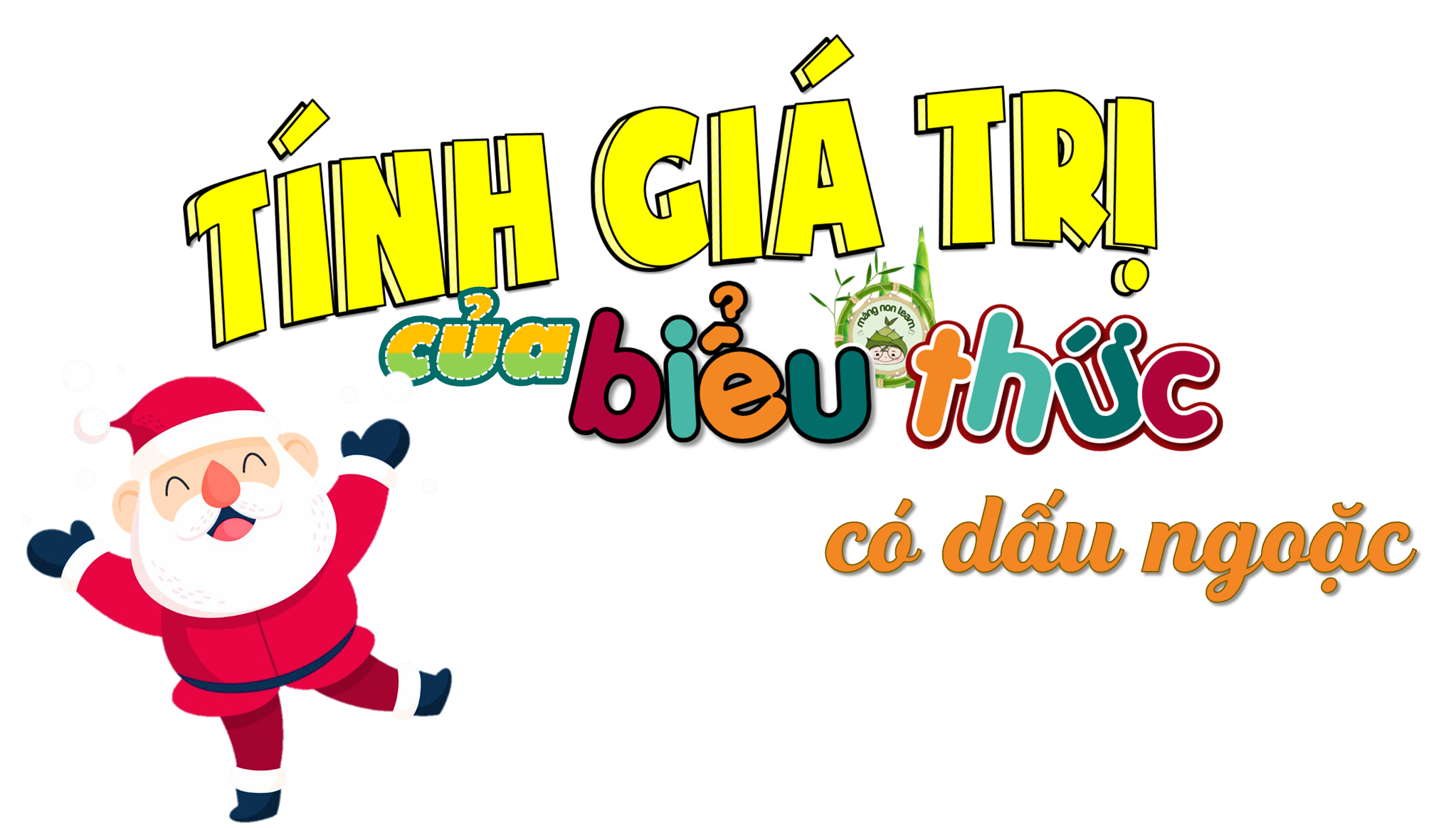 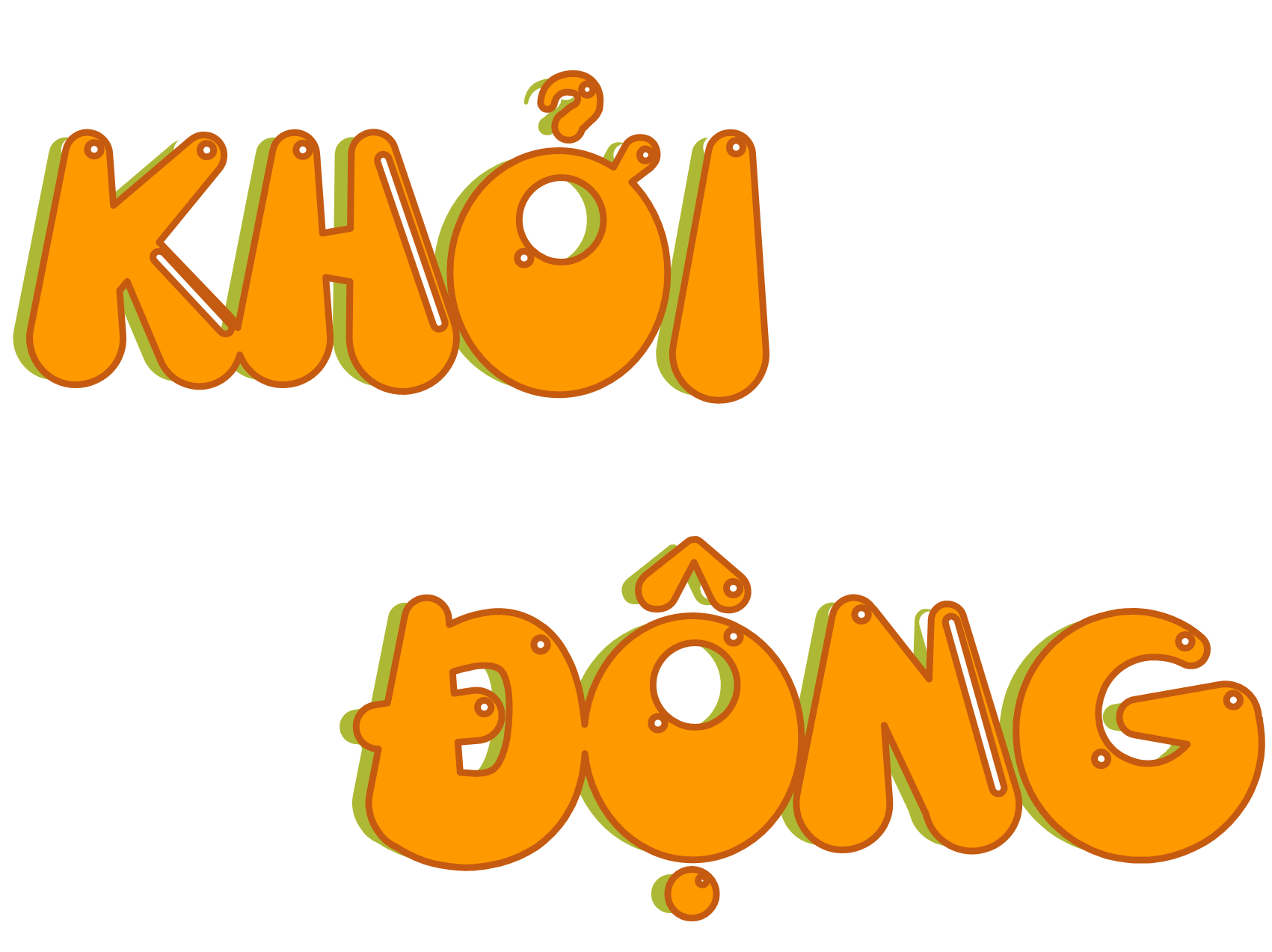 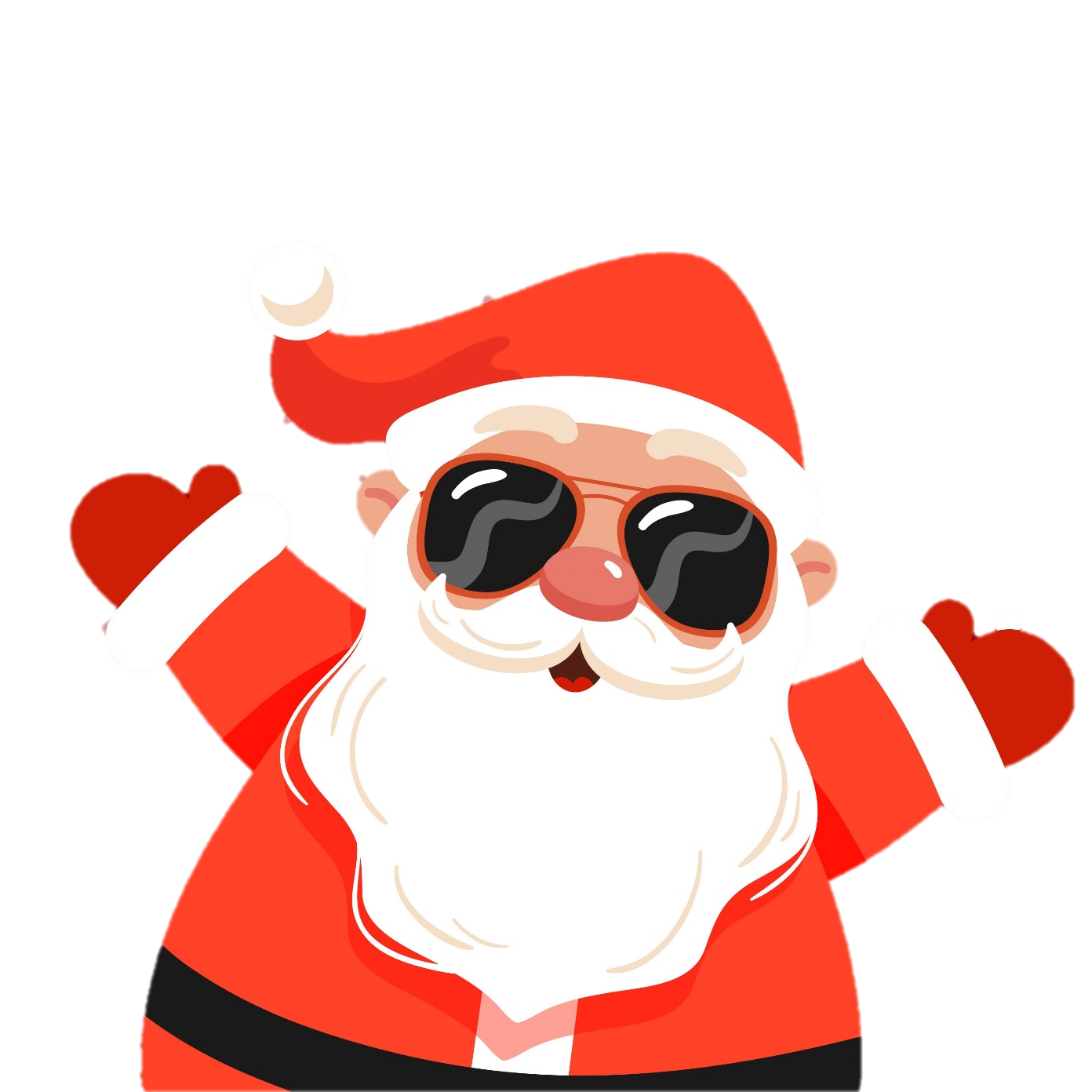 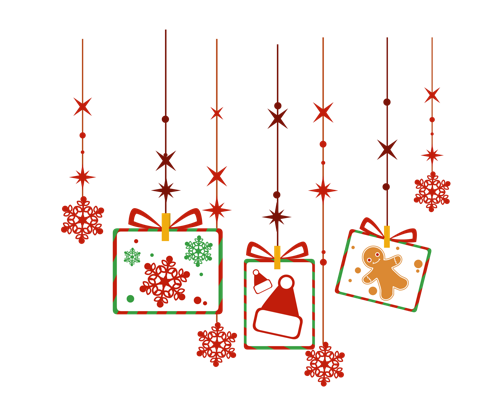 Giá trị của biểu thức: 18 + 32 – 10 là:
Câu 1
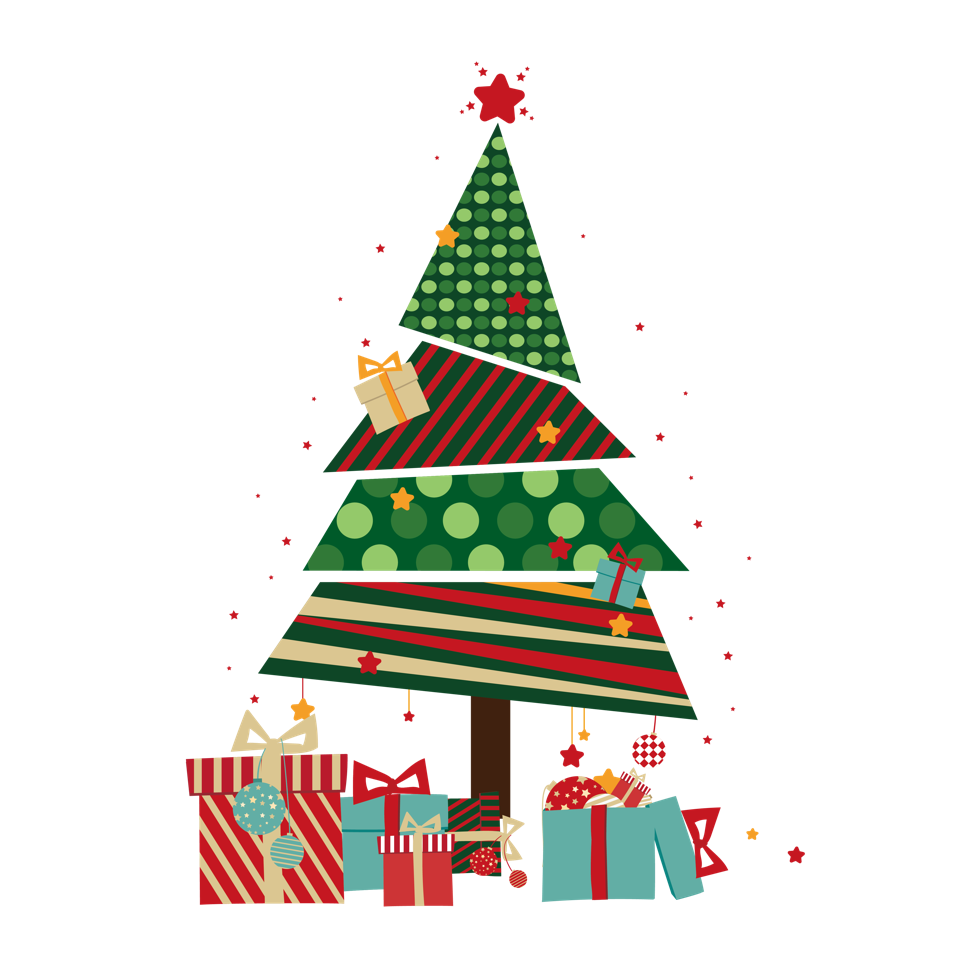 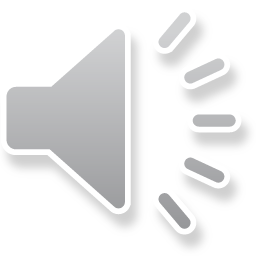 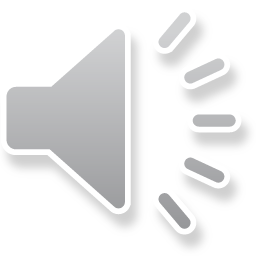 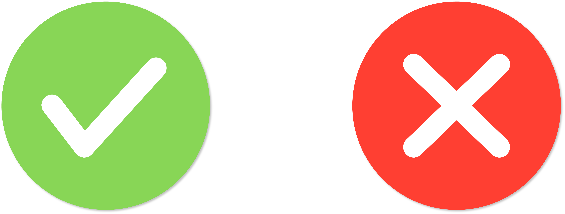 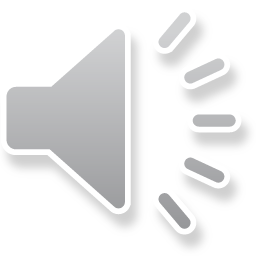 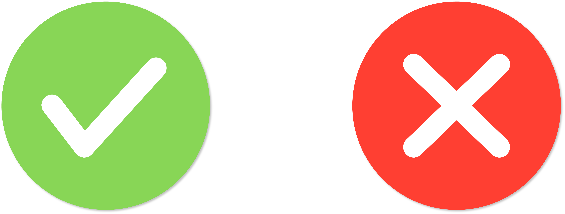 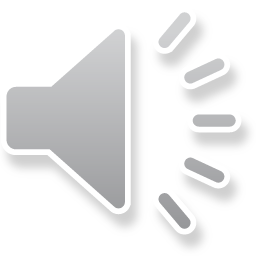 50
60
B
A
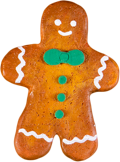 40
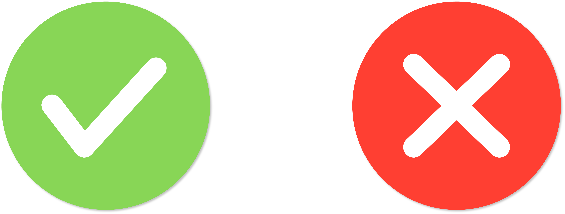 30
D
C
[Speaker Notes: Kích vào A,B,C,D để biết đáp án đúng sai nhé thầy cô!]
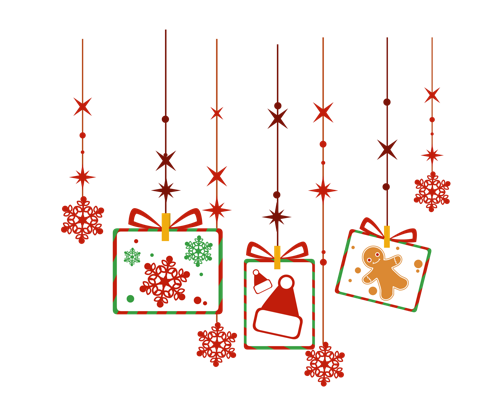 Giá trị của biểu thức: 63 : 7 x 9 là:
Câu 2
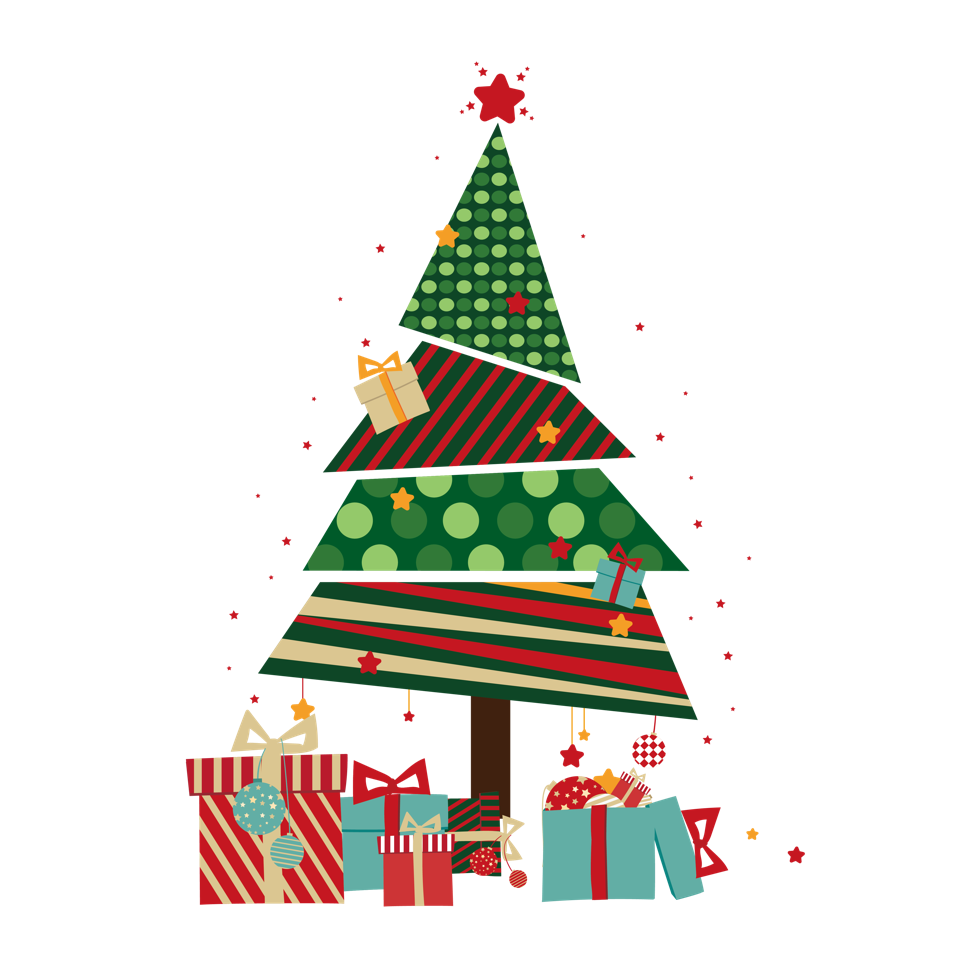 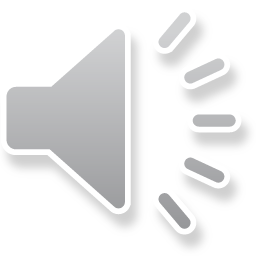 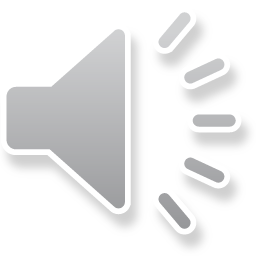 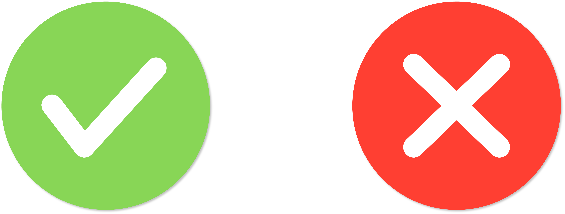 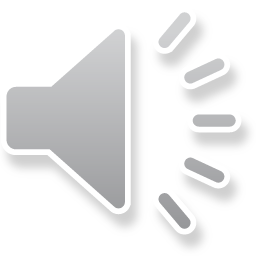 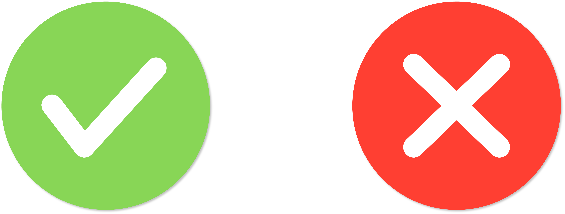 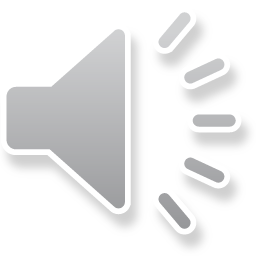 1
63
B
A
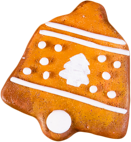 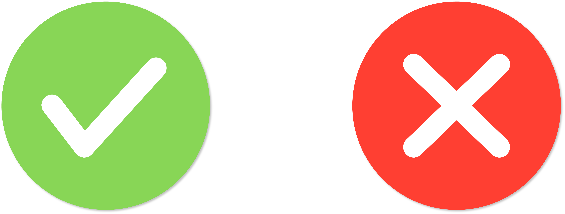 64
81
D
C
[Speaker Notes: Kích vào A,B,C,D để biết đáp án đúng sai nhé thầy cô!]
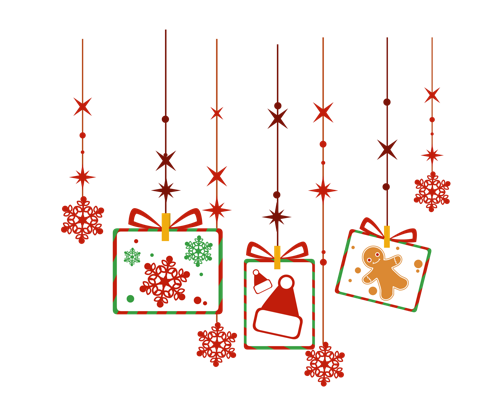 Giá trị của biểu thức: 45 – 15 x 3 là:
Câu 3
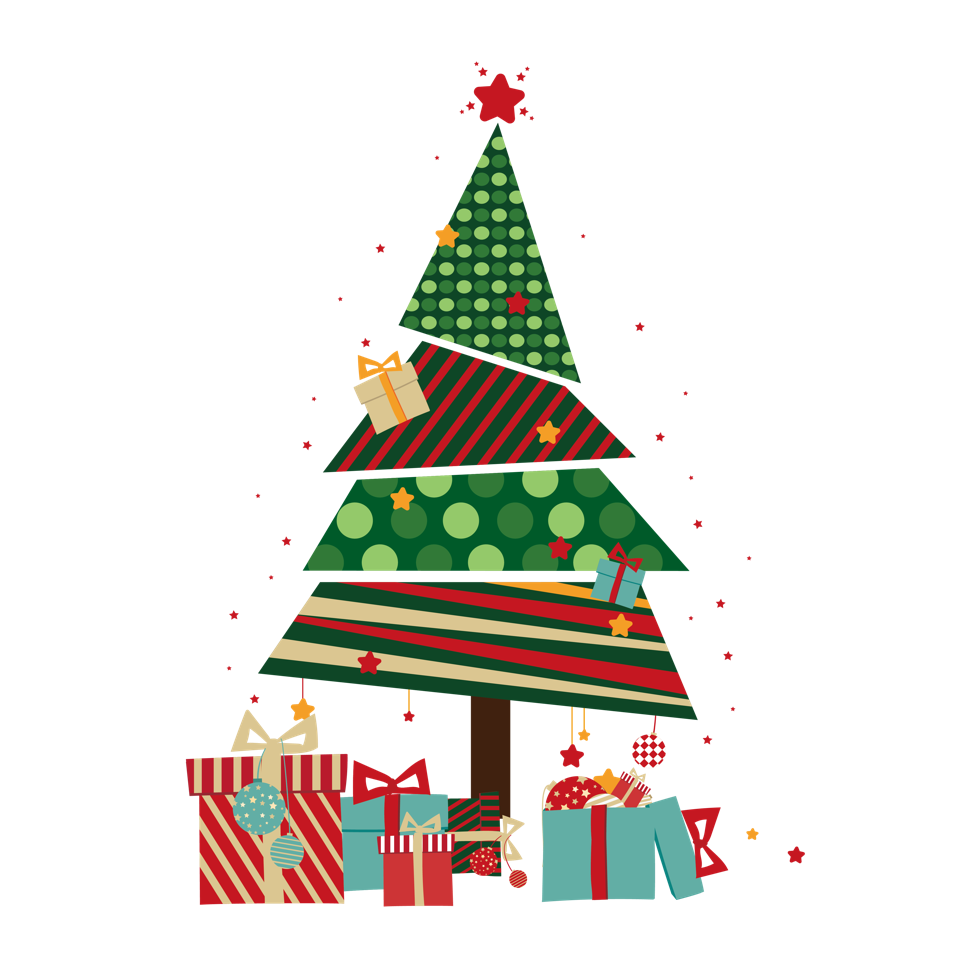 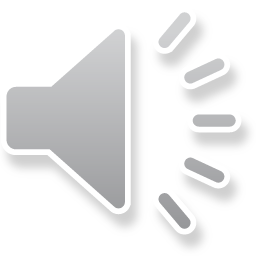 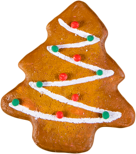 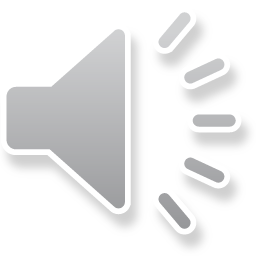 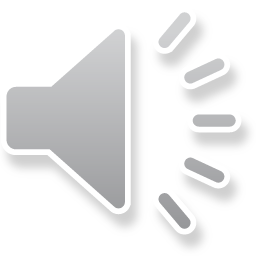 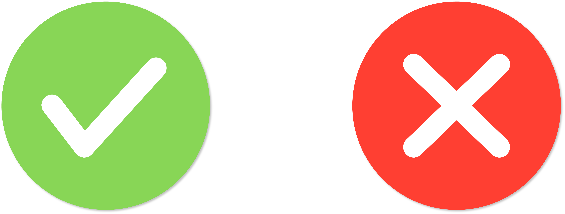 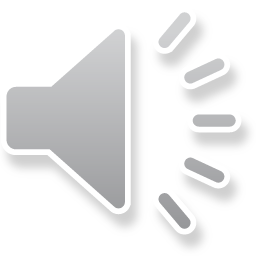 75
0
B
A
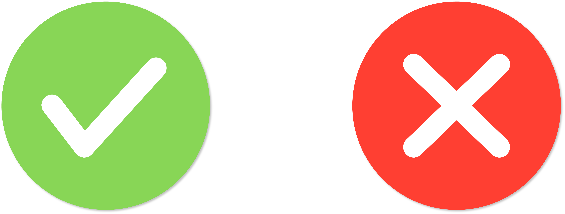 10
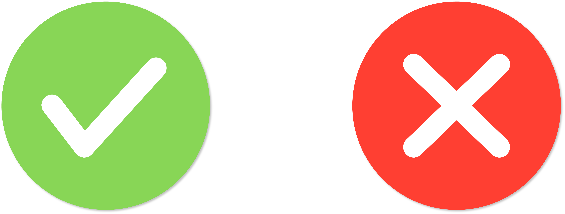 90
D
C
[Speaker Notes: Kích vào A,B,C,D để biết đáp án đúng sai nhé thầy cô!]
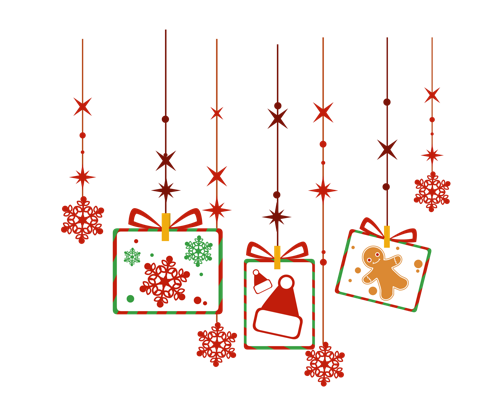 Giá trị của biểu thức: 8 + 28 : 4 là:
Câu 4
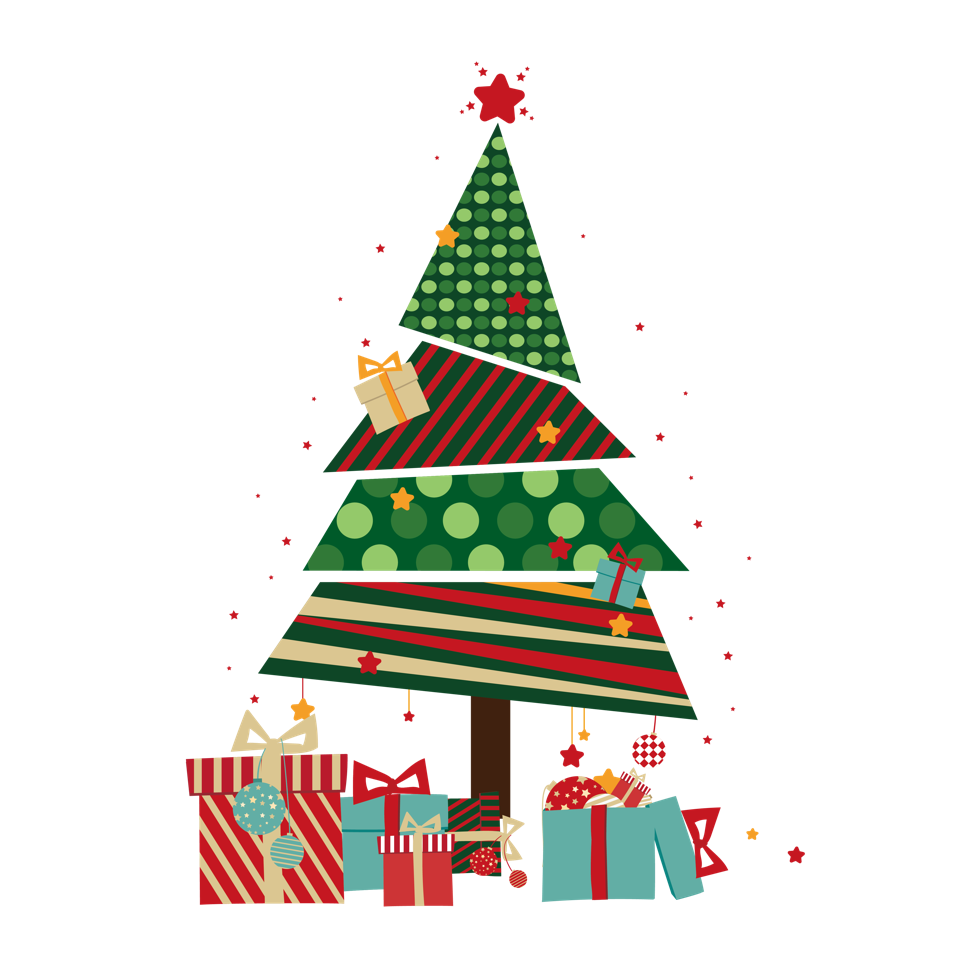 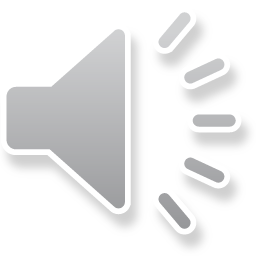 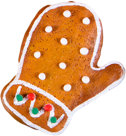 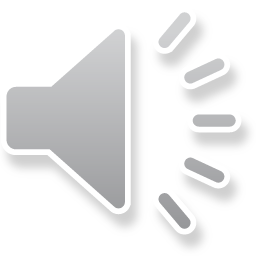 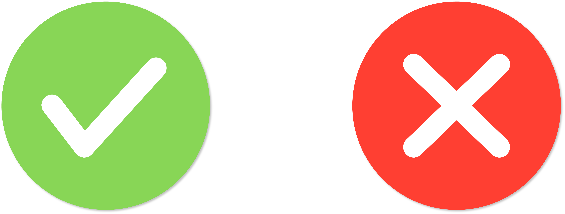 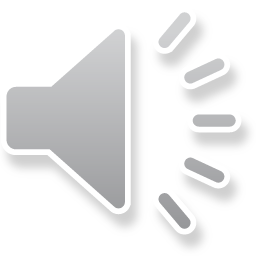 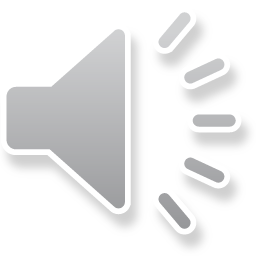 15
9
B
A
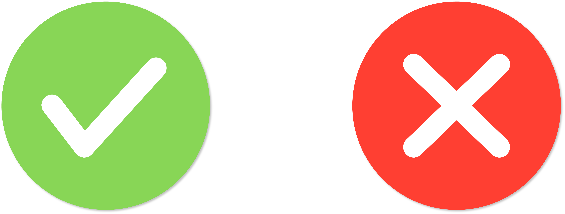 8
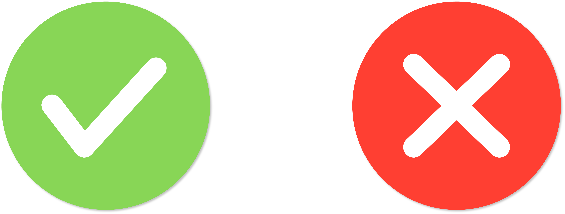 16
D
C
[Speaker Notes: Kích vào A,B,C,D để biết đáp án đúng sai nhé thầy cô!]
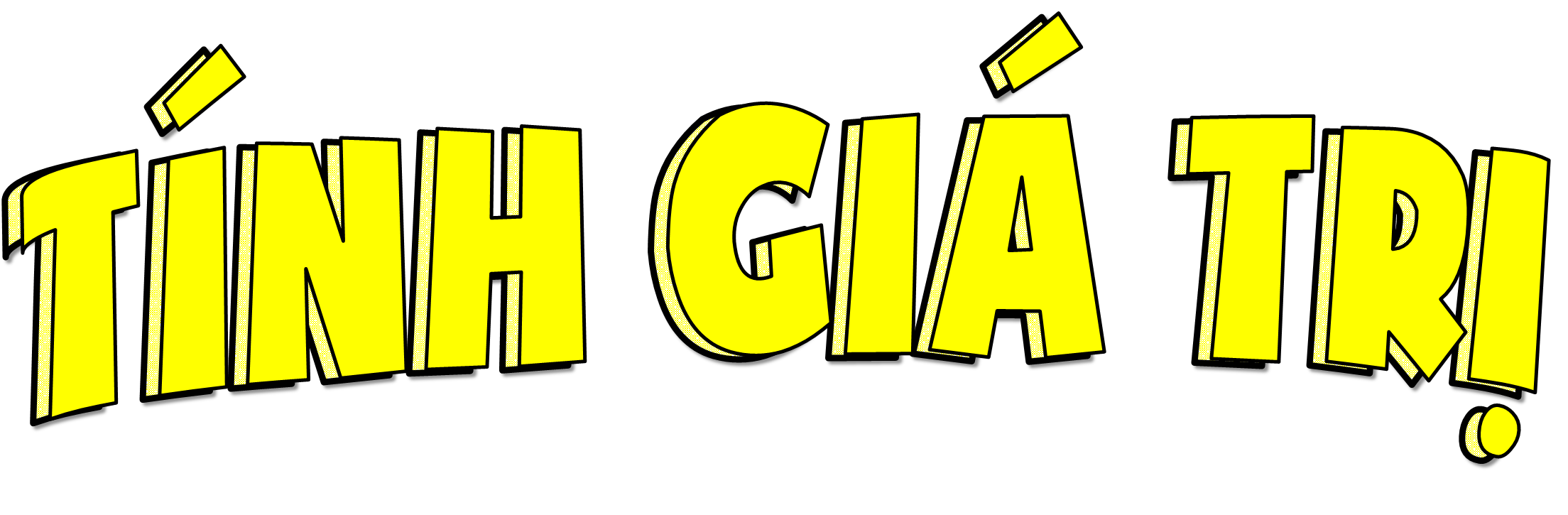 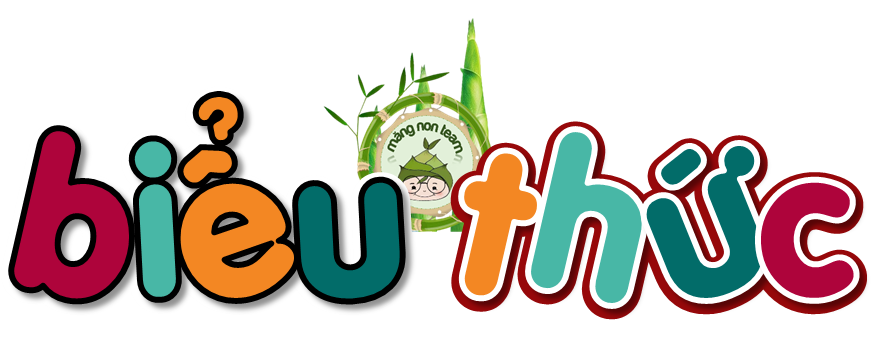 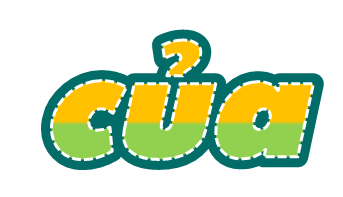 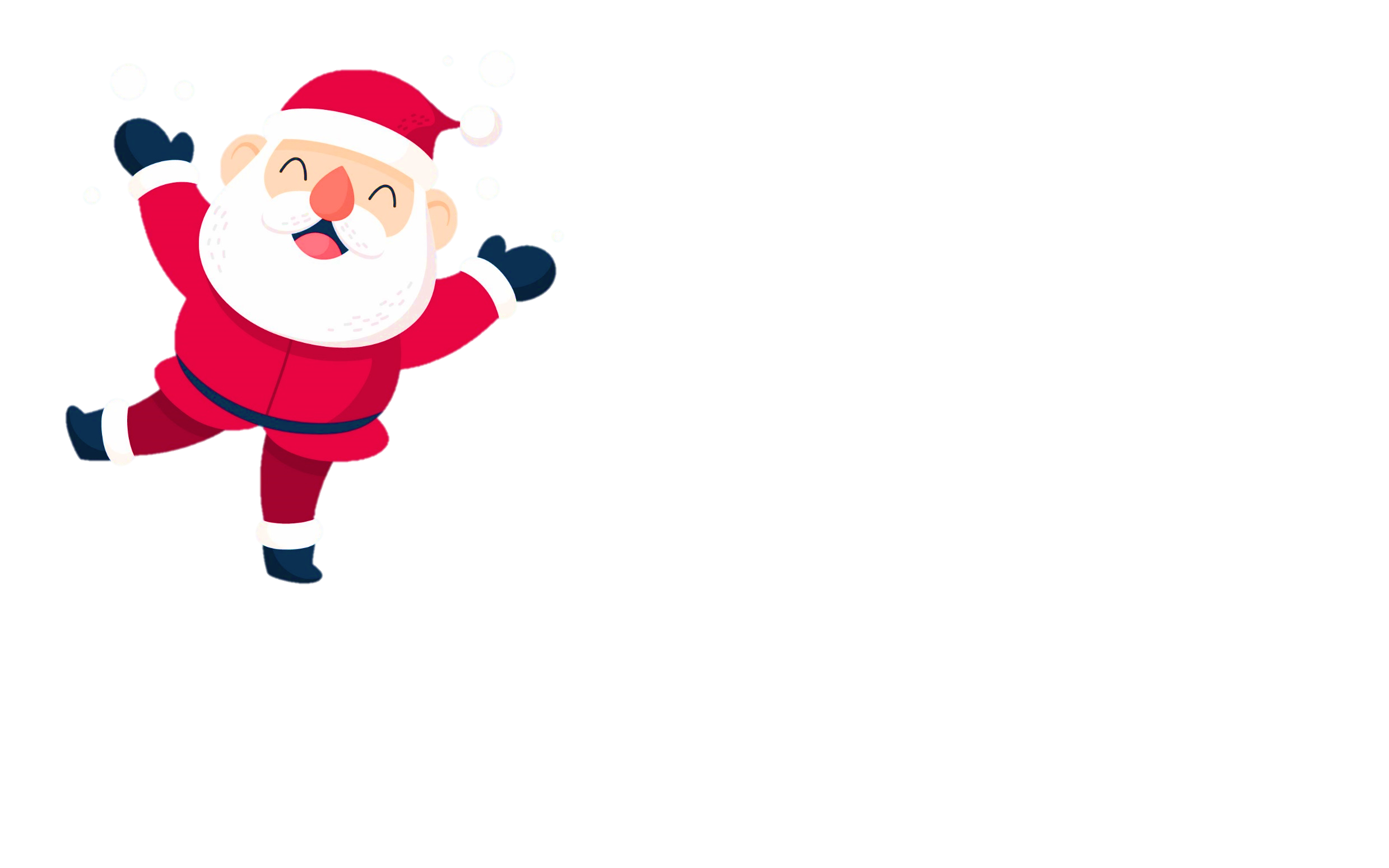 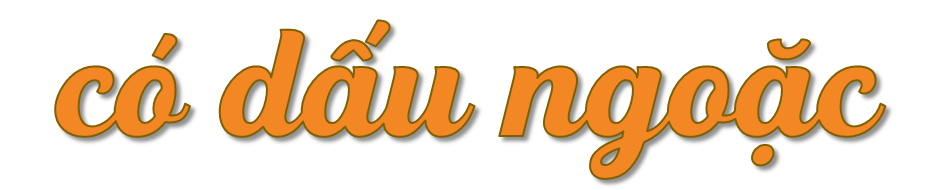 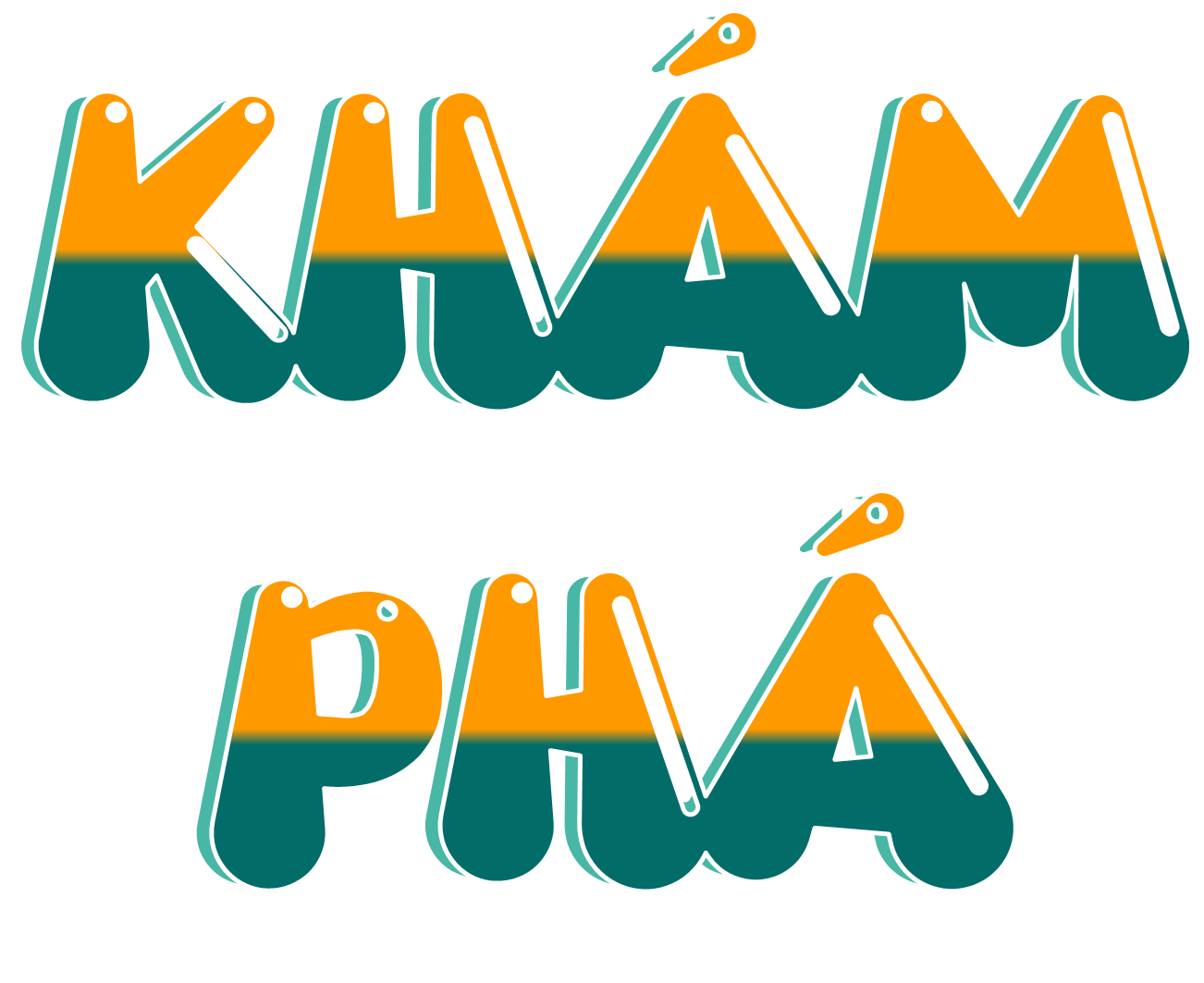 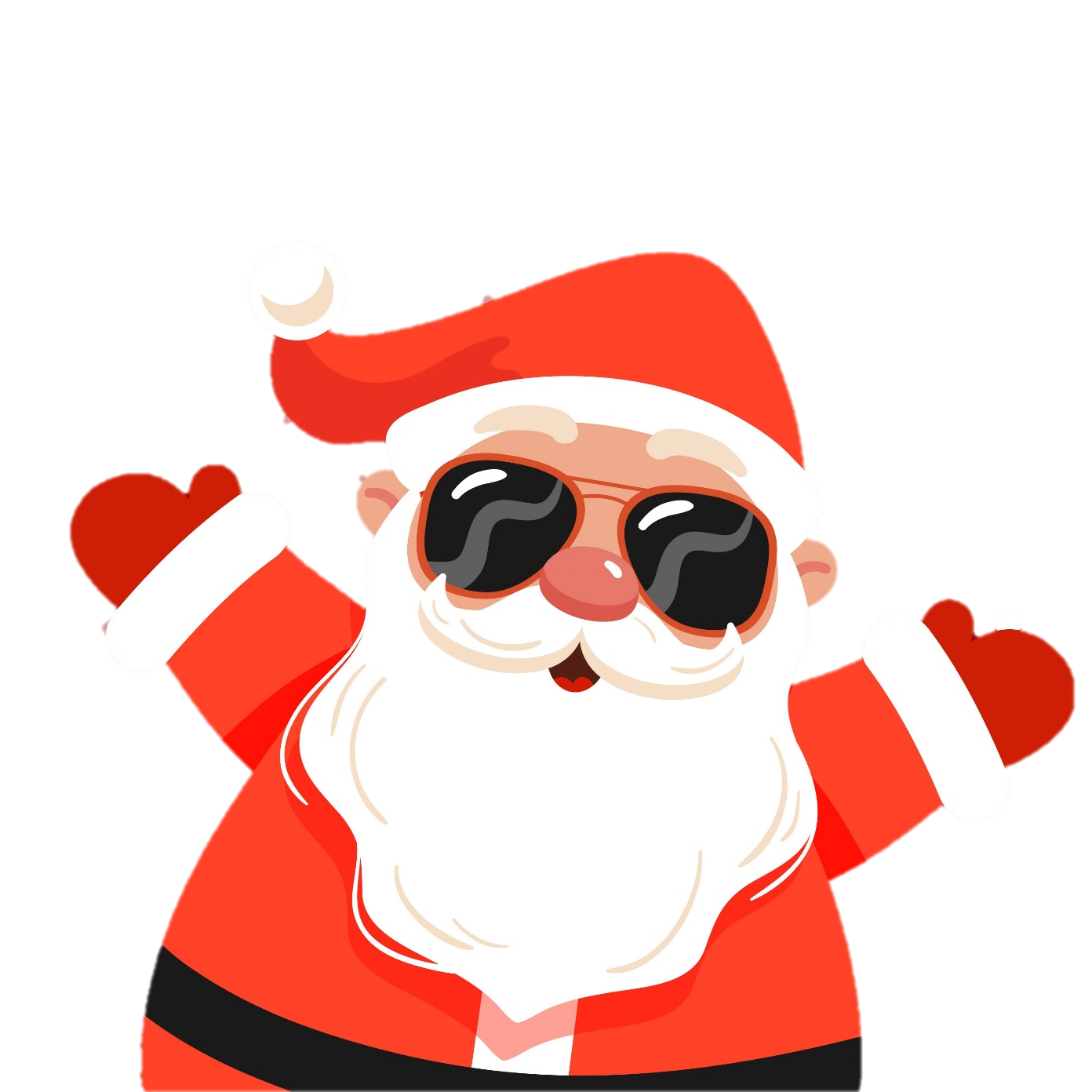 a) Mỗi con thỏ có 2 cái tai. Hỏi 3 con thỏ trắng và 4 con thỏ nâu có tất cả bao nhiêu cái tai?
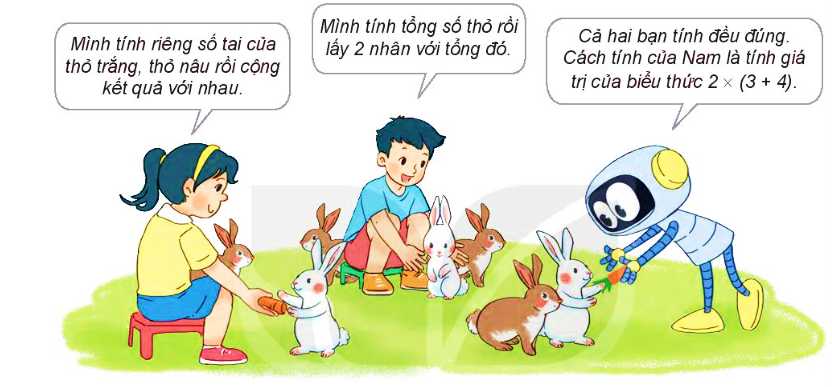 b) Tính giá trị của biểu thức 2 x (3 + 4) như sau:
2 x (3 + 4)
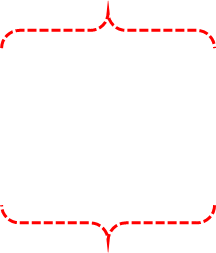 =
2 x
7
=      14
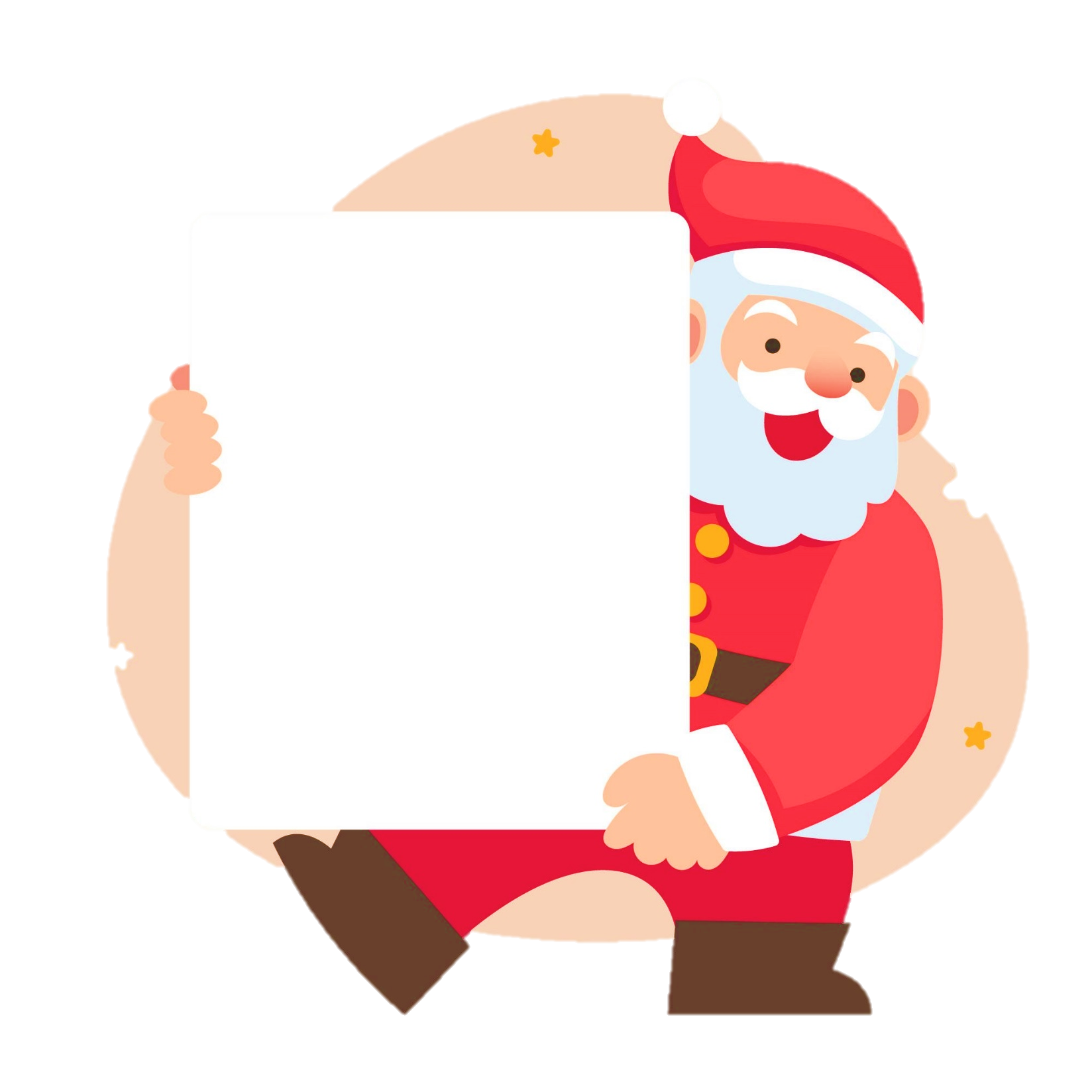 Nếu trong biểu thức có dấu ngoặc thì ta thực hiện các phép tính ở trong dấu ngoặc trước.
[Speaker Notes: Kích vào A,B,C,D để biết đáp án đúng sai nhé thầy cô!]
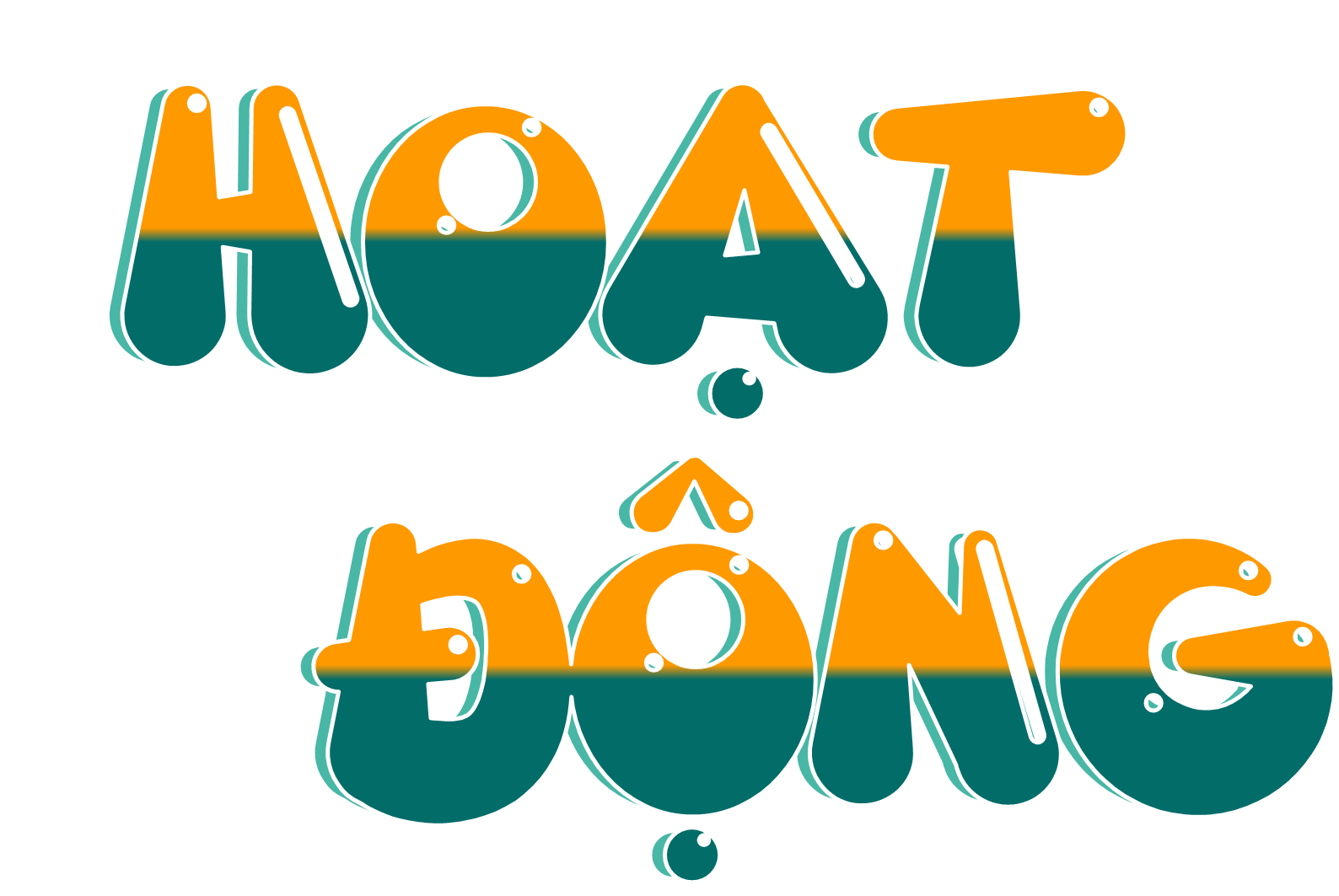 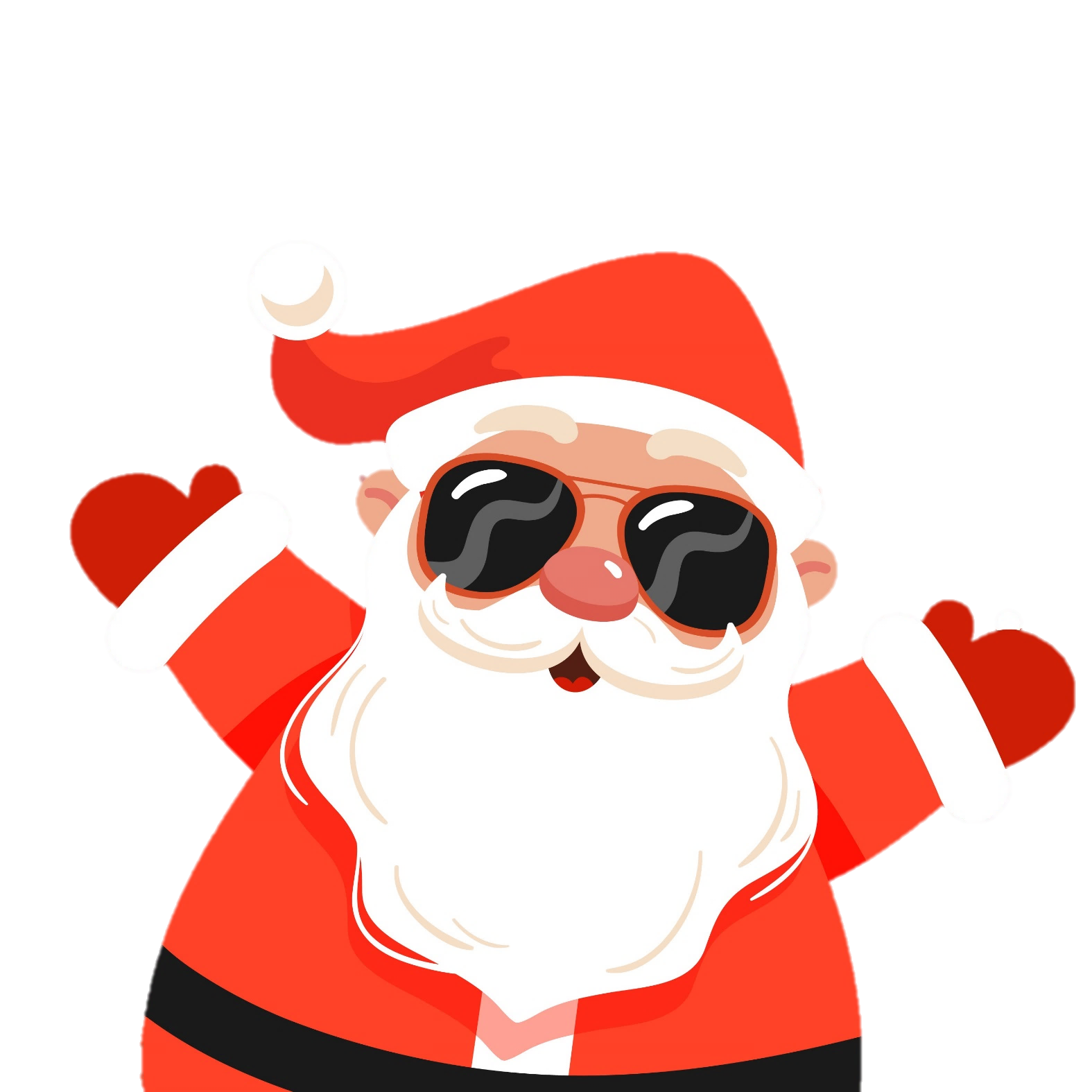 Tính giá trị của biểu thức (theo mẫu):
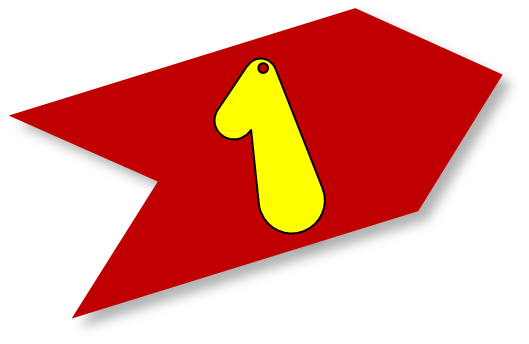 Mẫu: 30 : (20 – 14) = 30 : 6
				       = 5
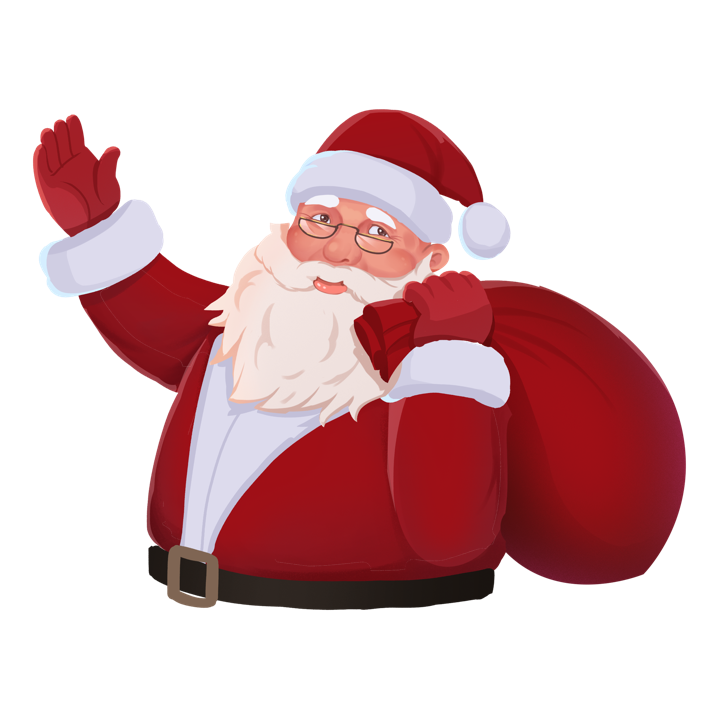 45 : (5 + 4)
8 x (11 – 6)
42 – (42 – 5)
a) 45 : (5 + 4) 	b) 8 x (11 – 6) 	c) 42 – (42 – 5)
= 45 : 9
=	5
= 8 x 5
=   40
= 42 – 37 
=   5
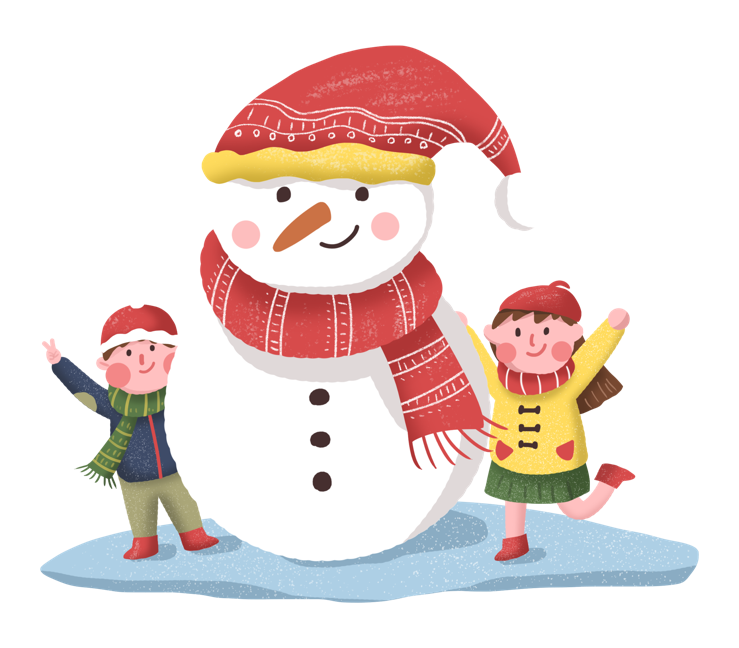 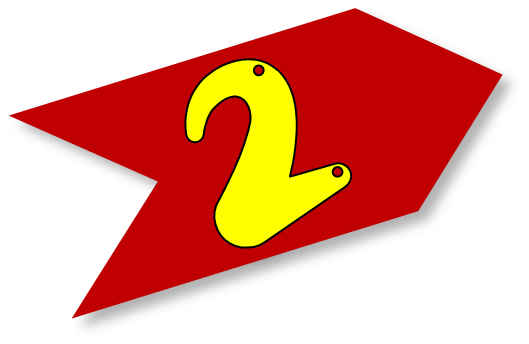 Chọn số là giá trị của mỗi biểu thức.
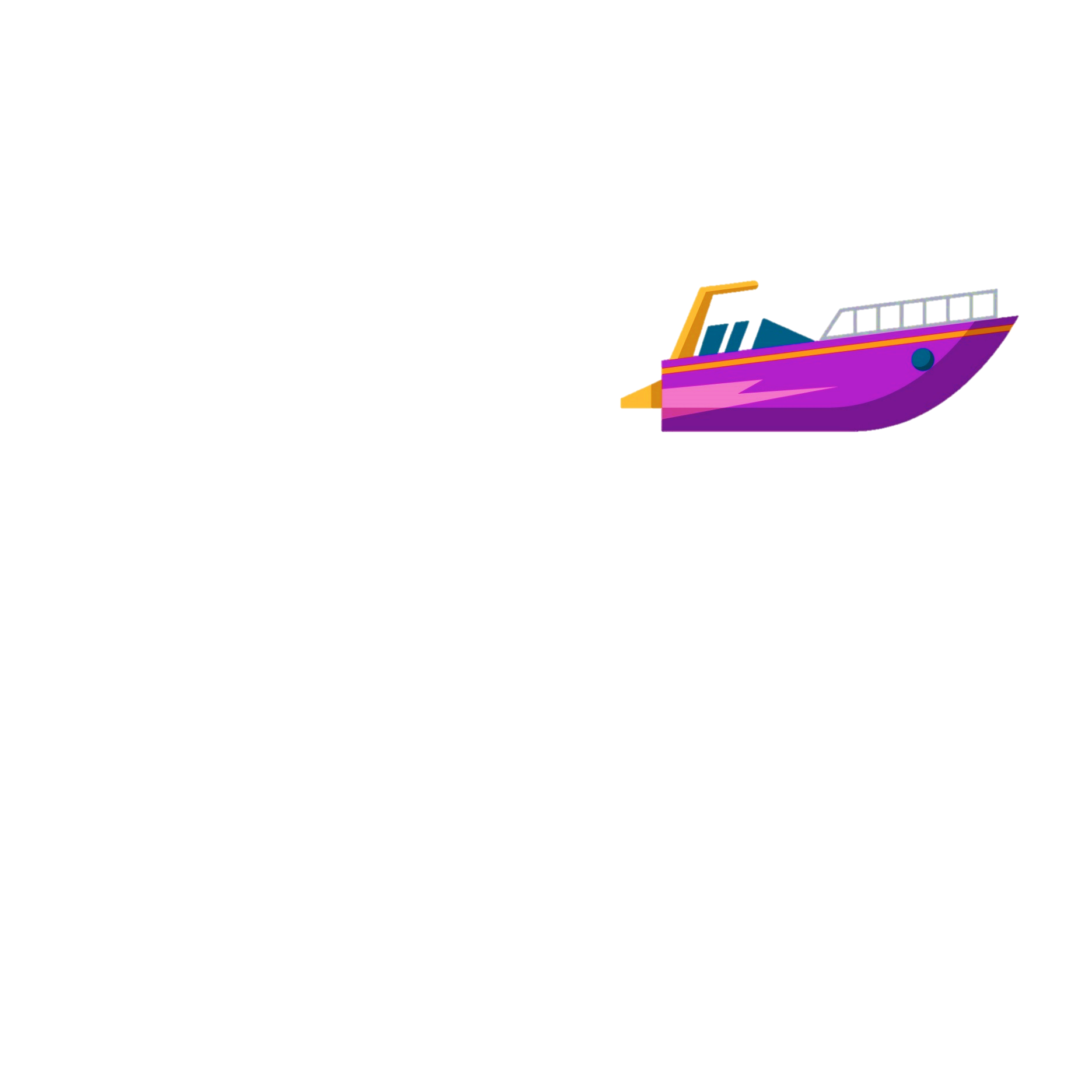 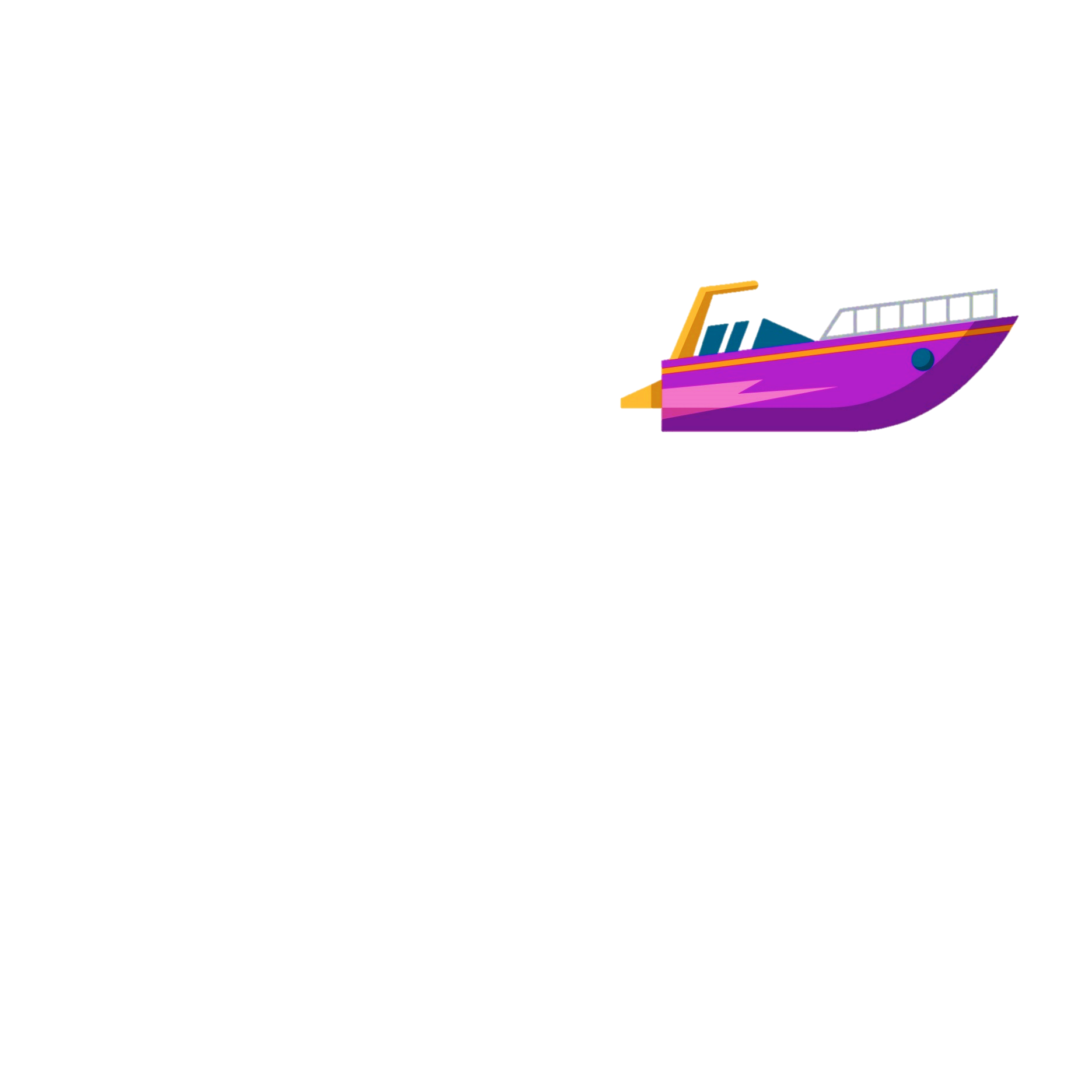 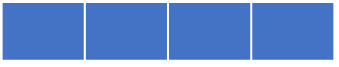 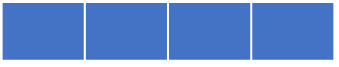 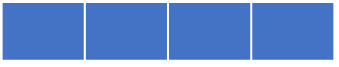 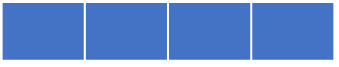 3
40
4
5
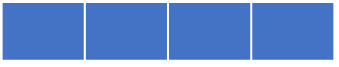 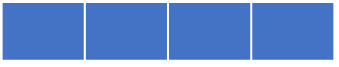 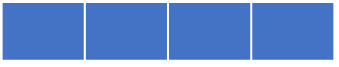 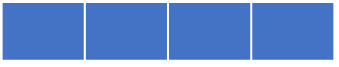 (15 + 5) : 5
40 : (11 – 3)
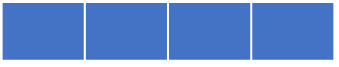 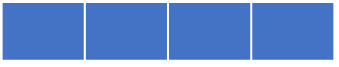 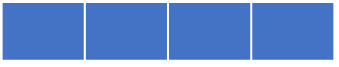 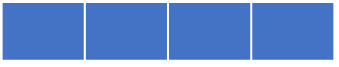 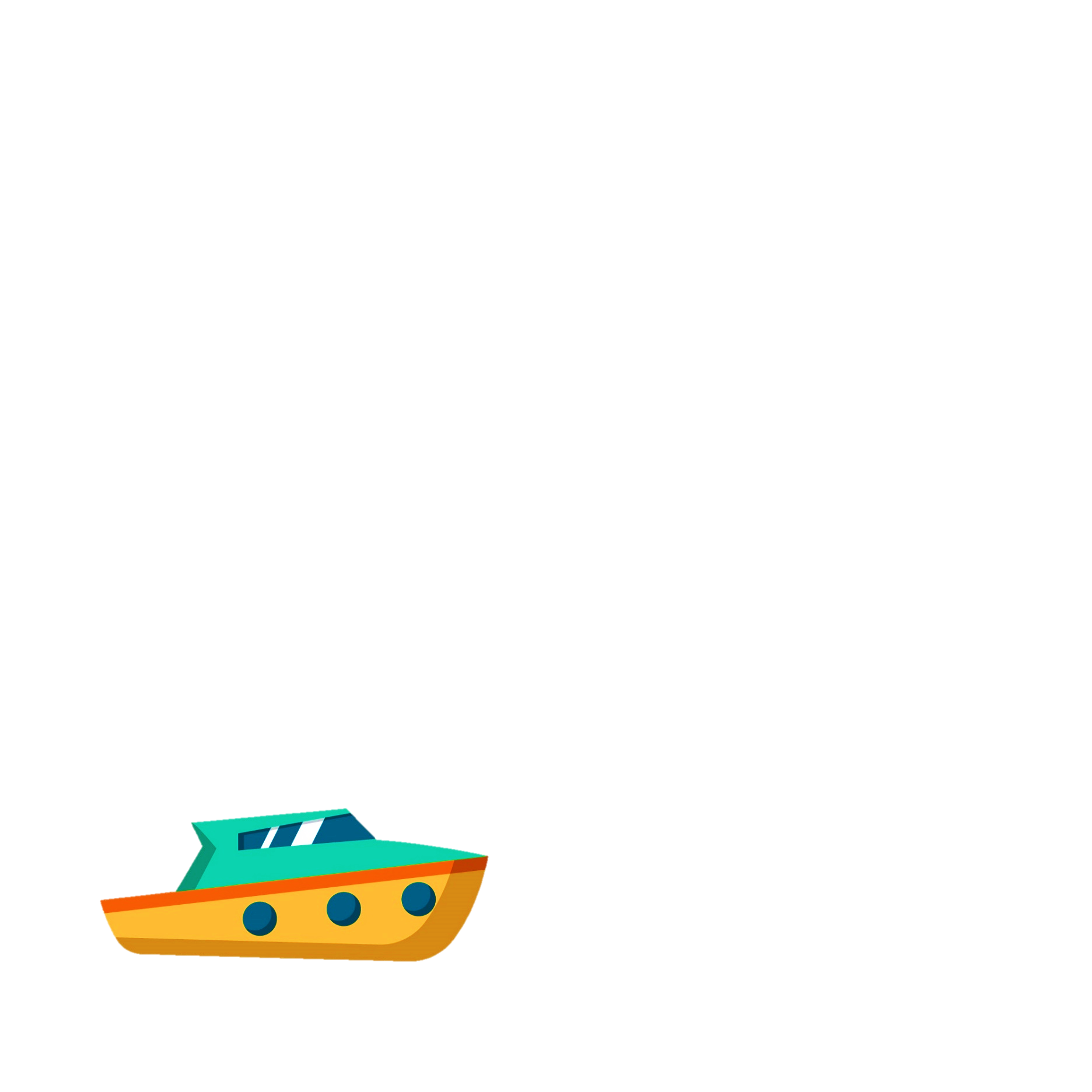 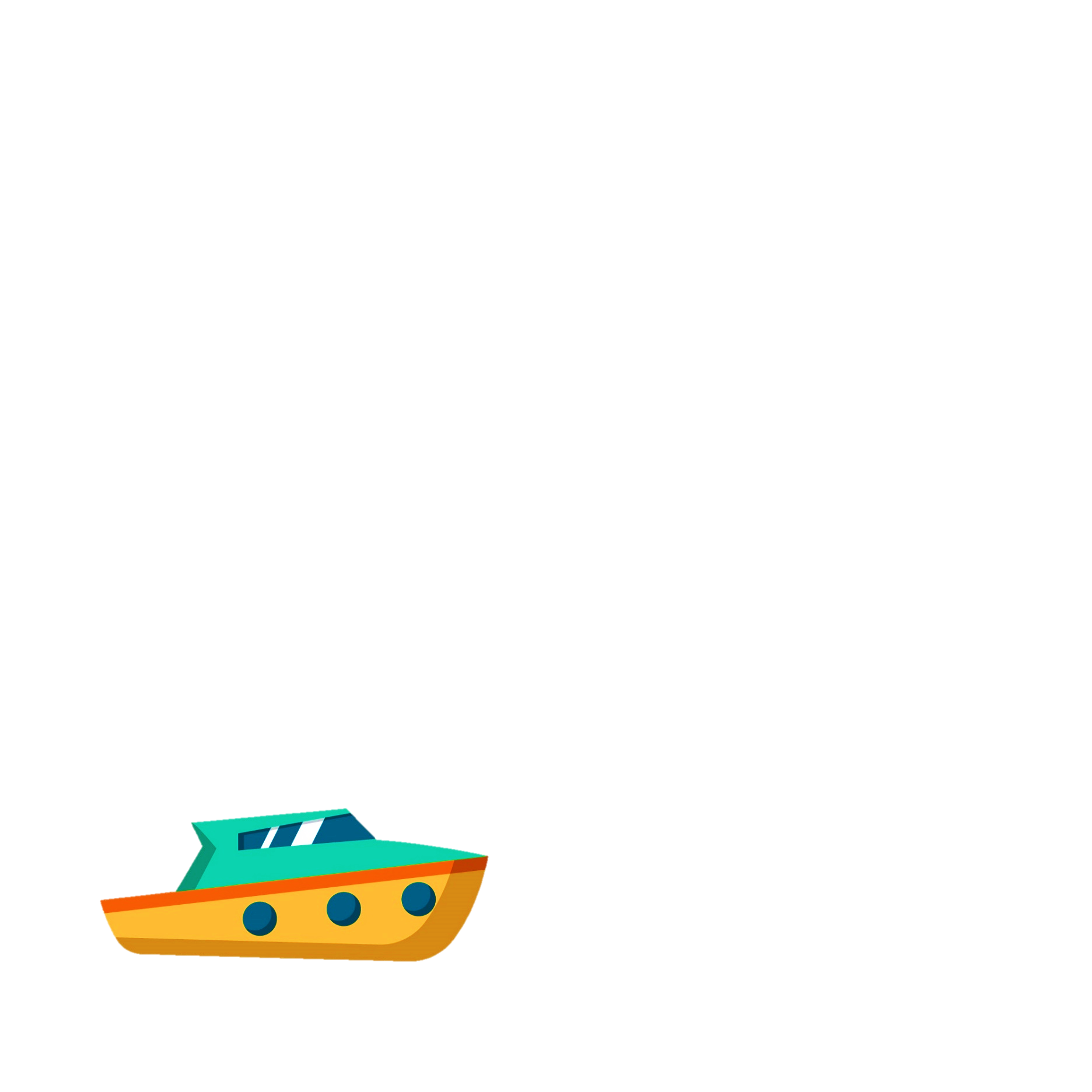 16 + (40 - 16)
32 – (25 + 4)
[Speaker Notes: Kích vào con thuyền để thuyền về đúng vị trí nhé thầy cô!]
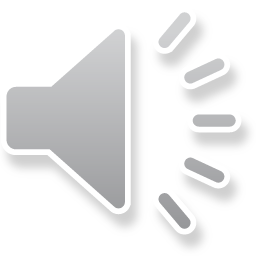 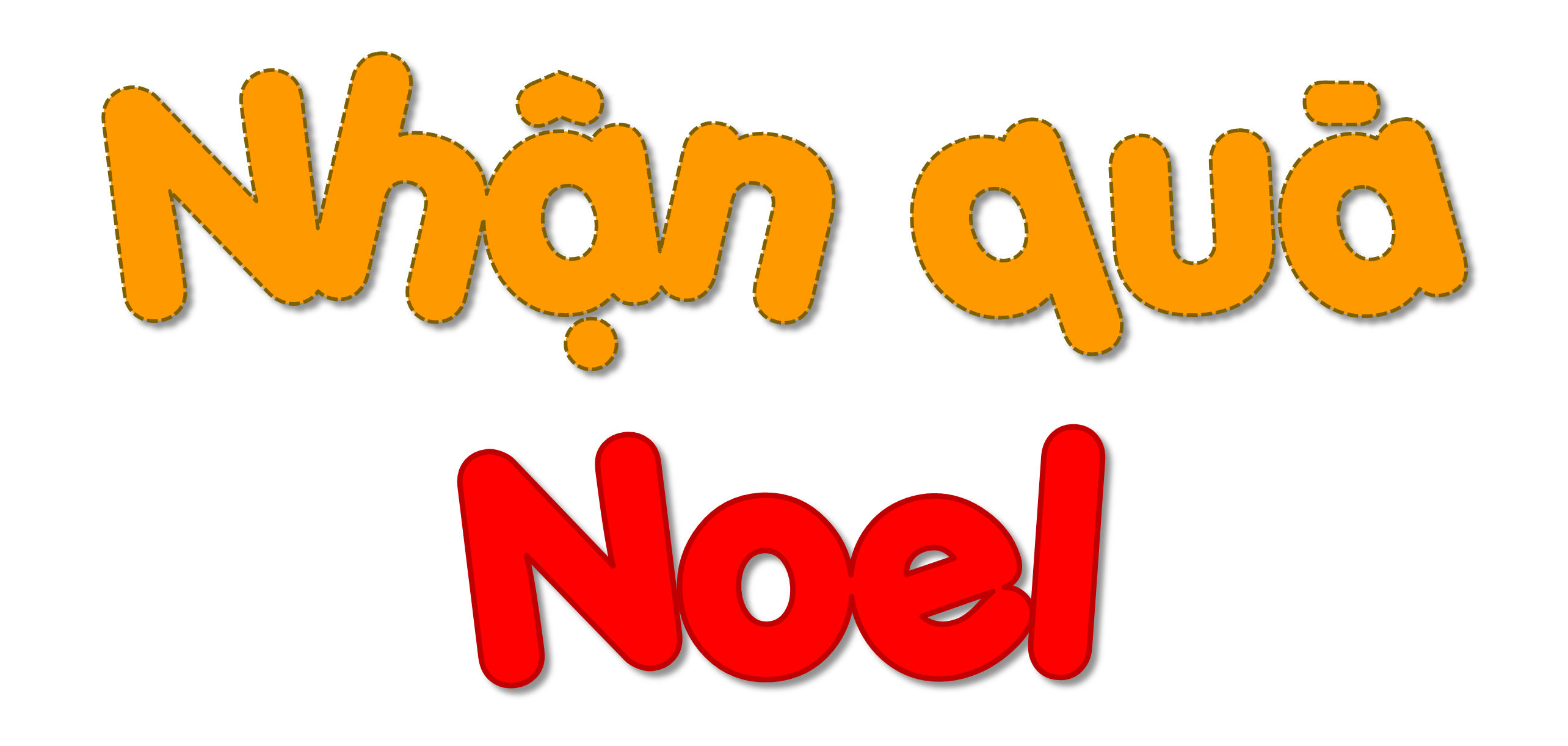 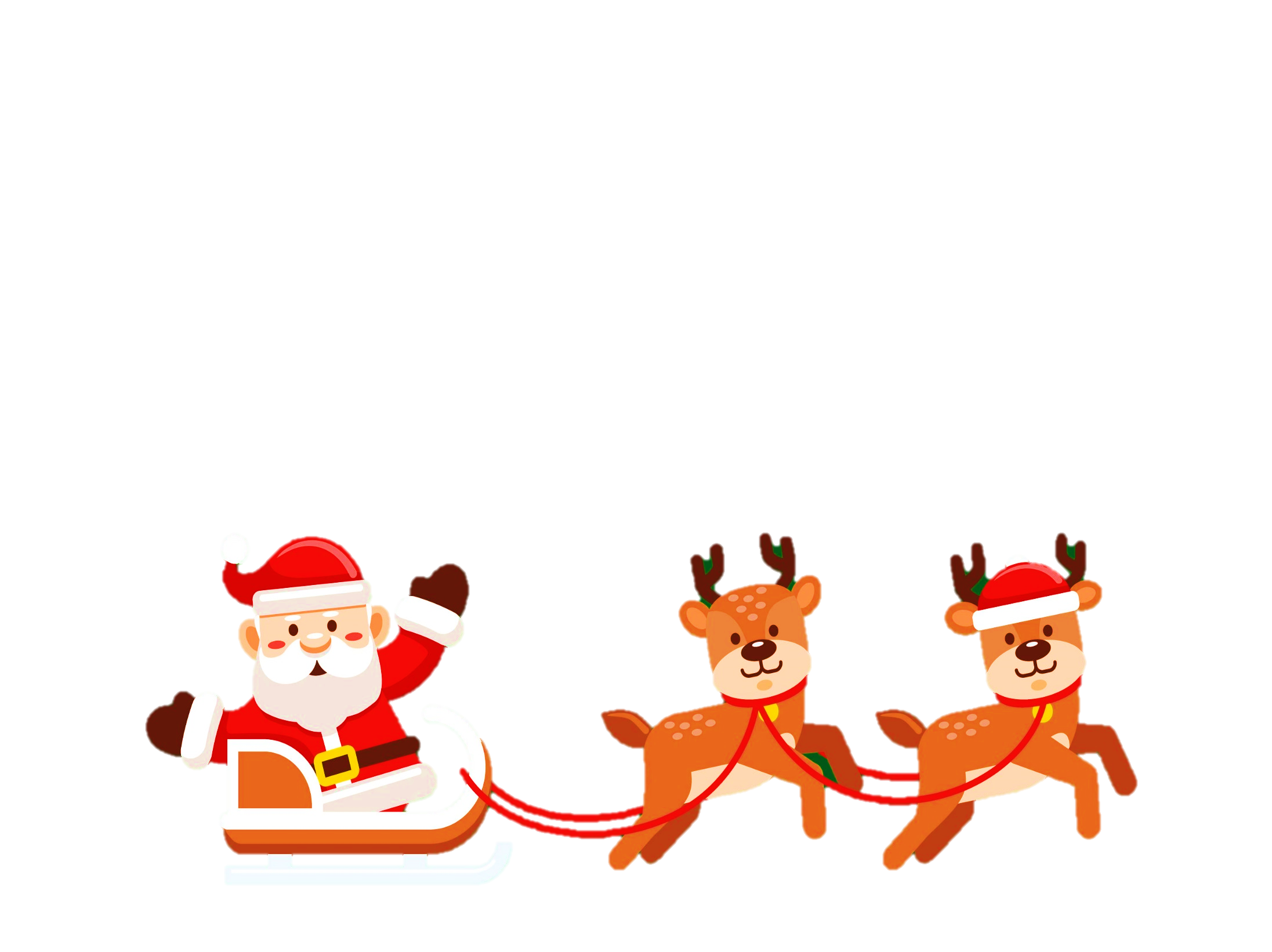 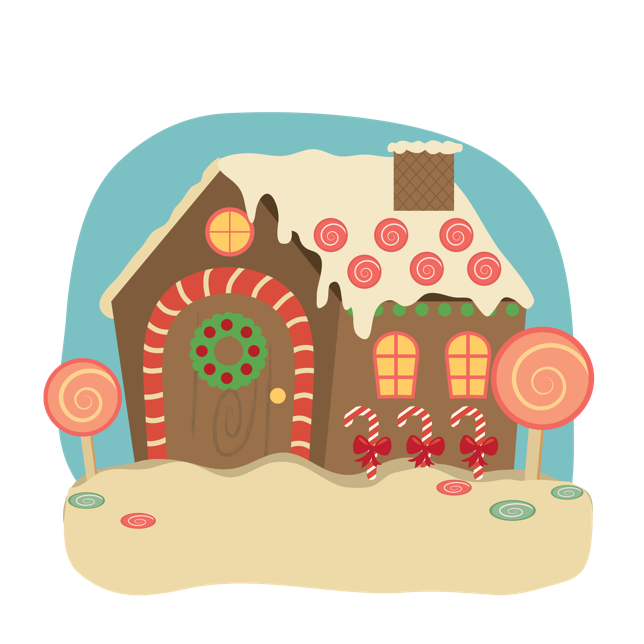 40
10 + 5 x 6 = ?
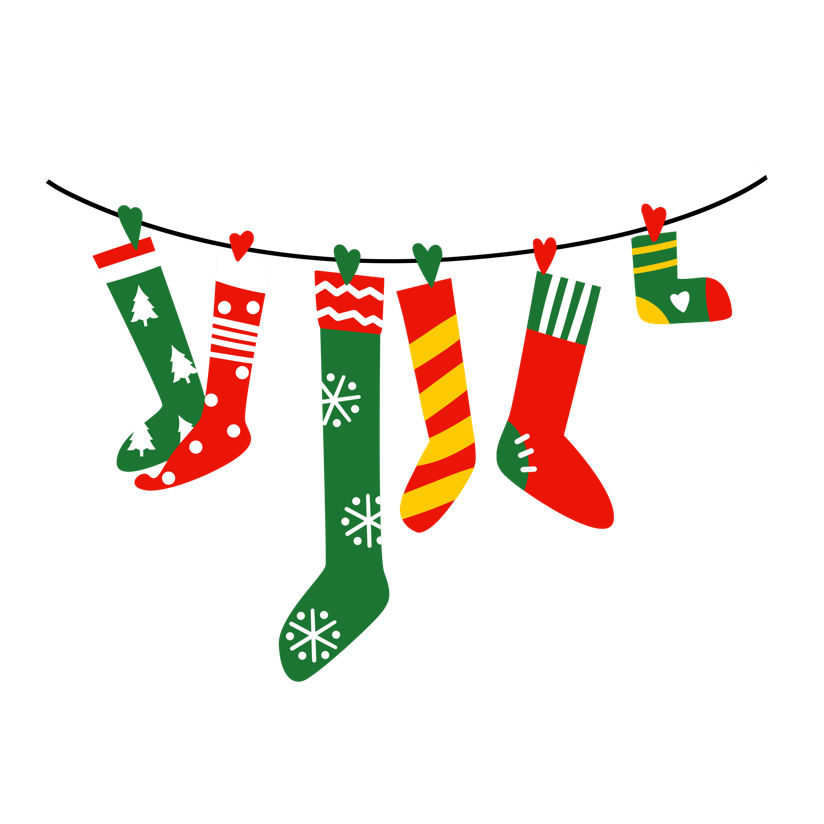 90
80
15 : (3 + 2)
……
15 : 3 + 2
>
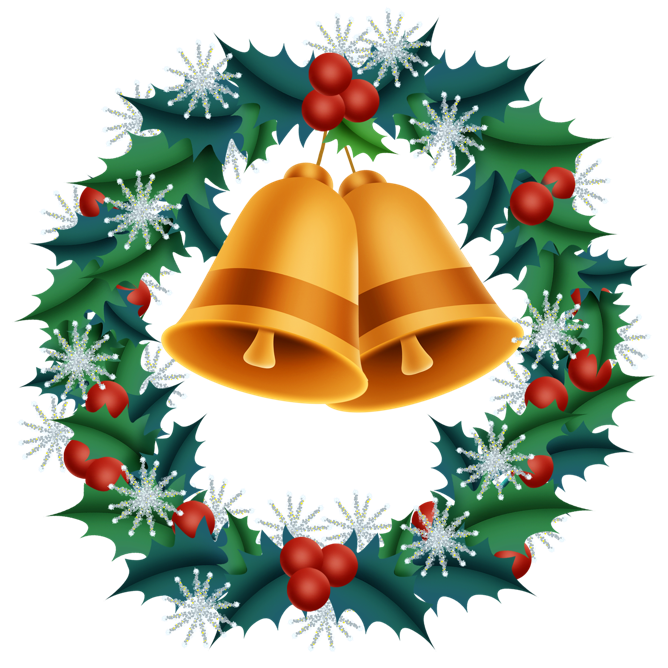 <
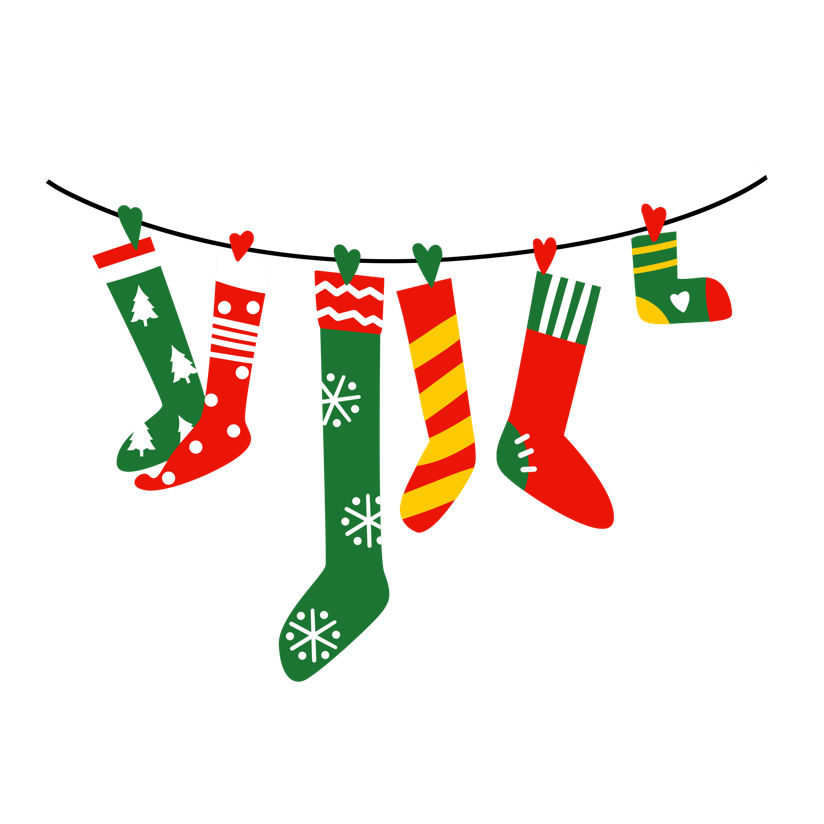 =
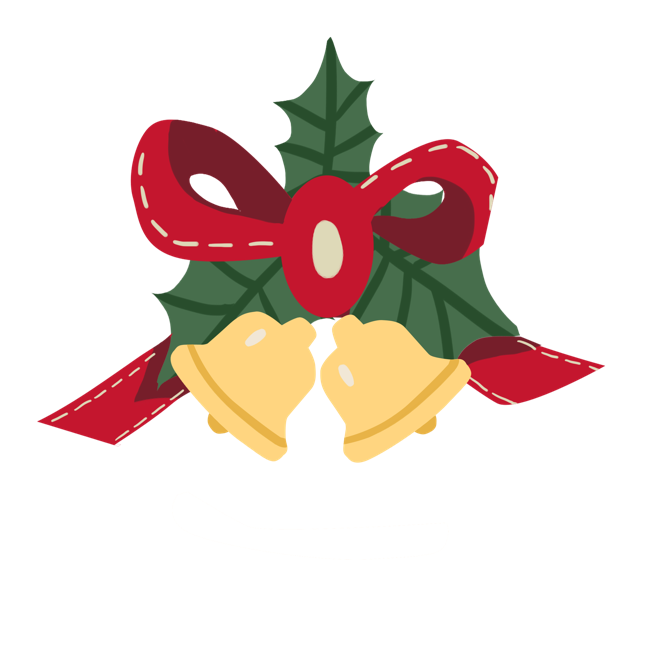 75
(8 + 7) x 5 = ?
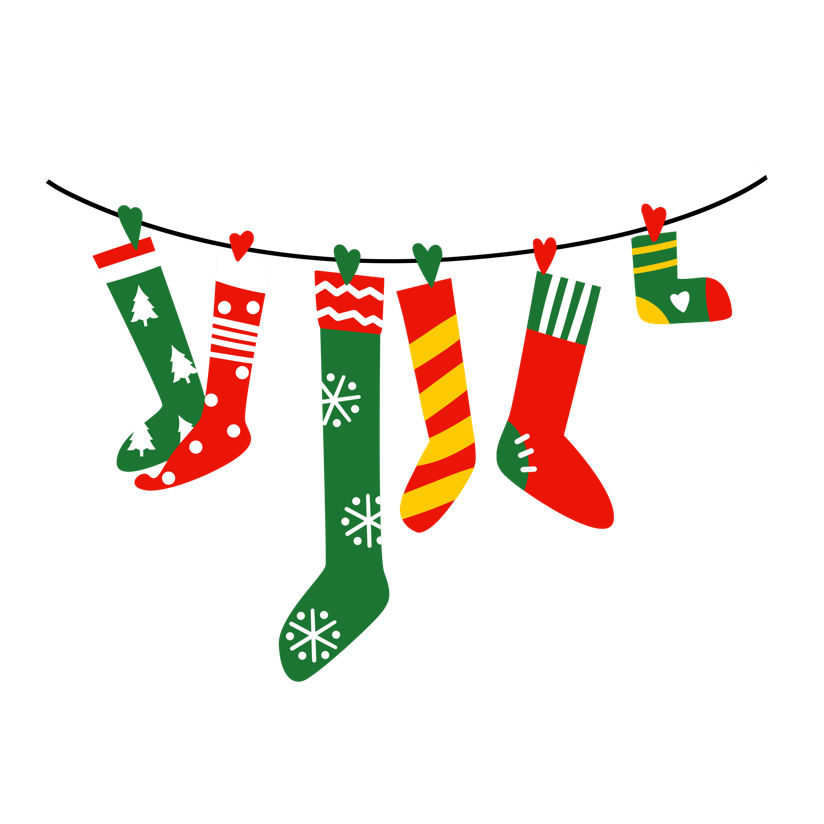 70
42
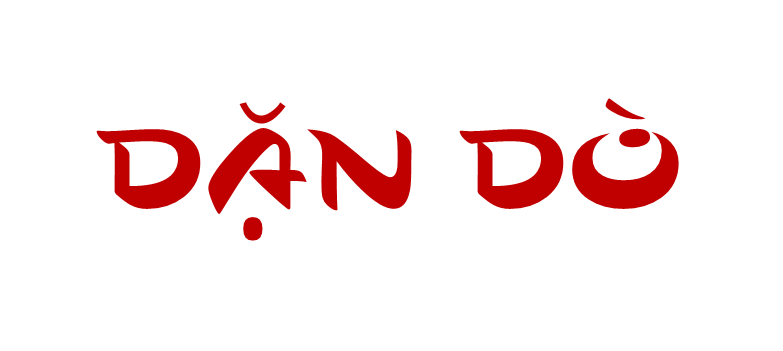 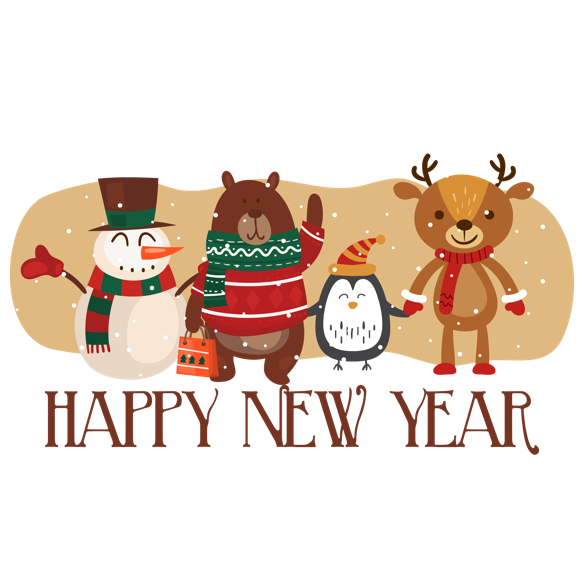 Hoàn thành bài tập
Chuẩn bị bài sau
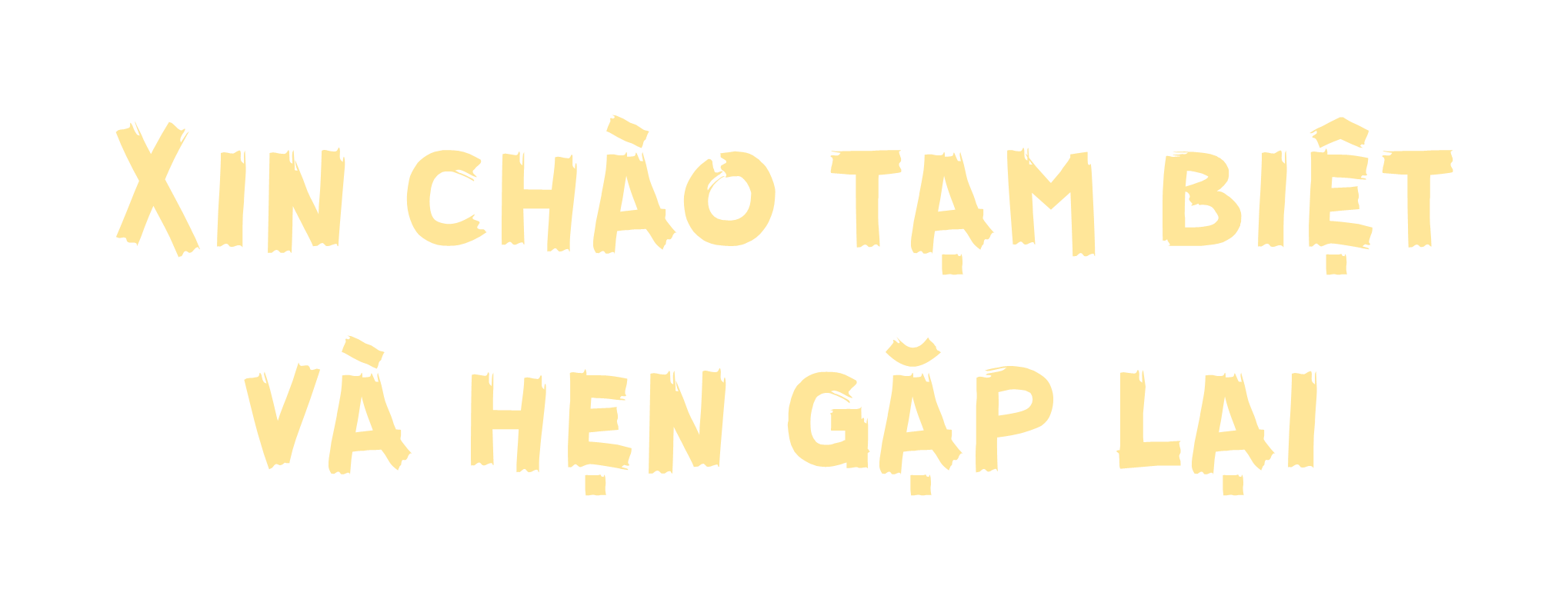 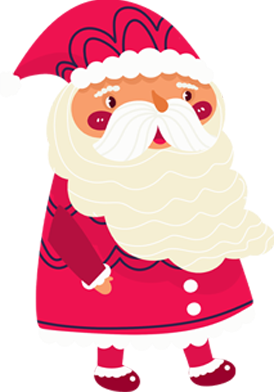 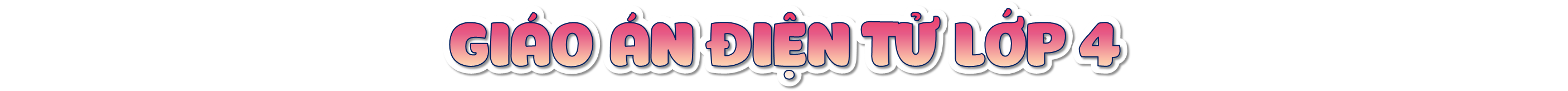 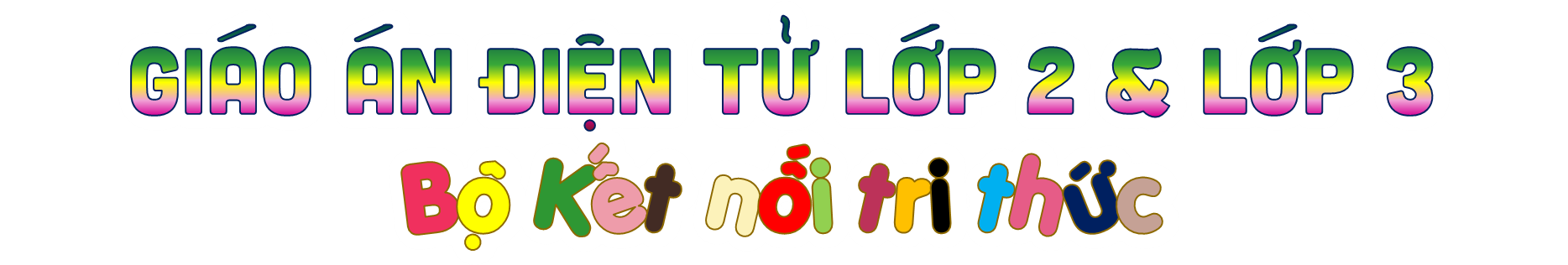 Soạn bài giảng yêu cầu các khối lớp
Thiết kế bài giảng E – Learning
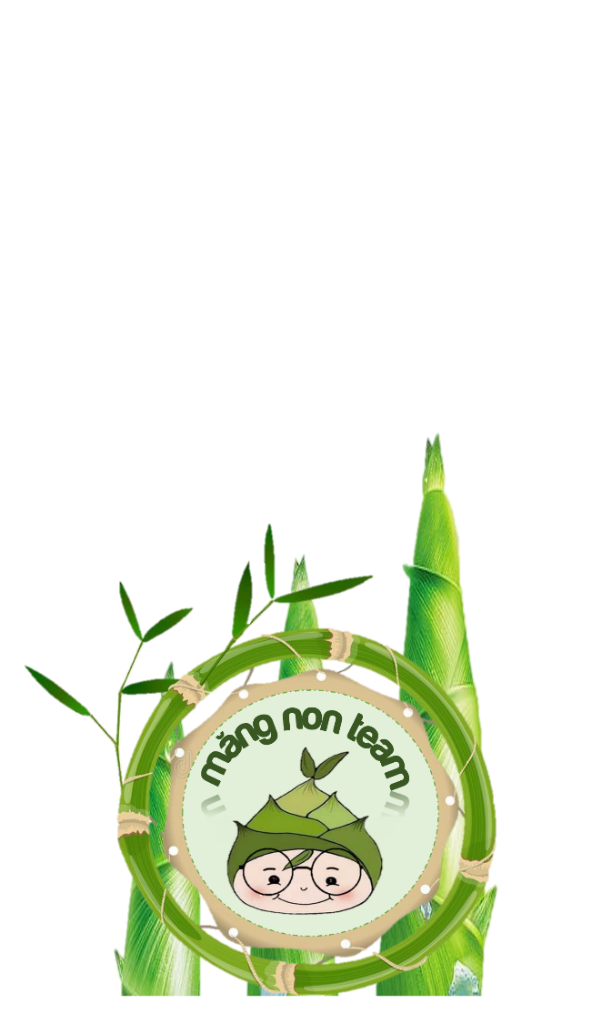 MĂNG NON – TÀI LIỆU TIỂU HỌC 
Mời truy cập: MĂNG NON- TÀI LIỆU TIỂU HỌC | Facebook
ZALO : 0382348780 - 0984848929